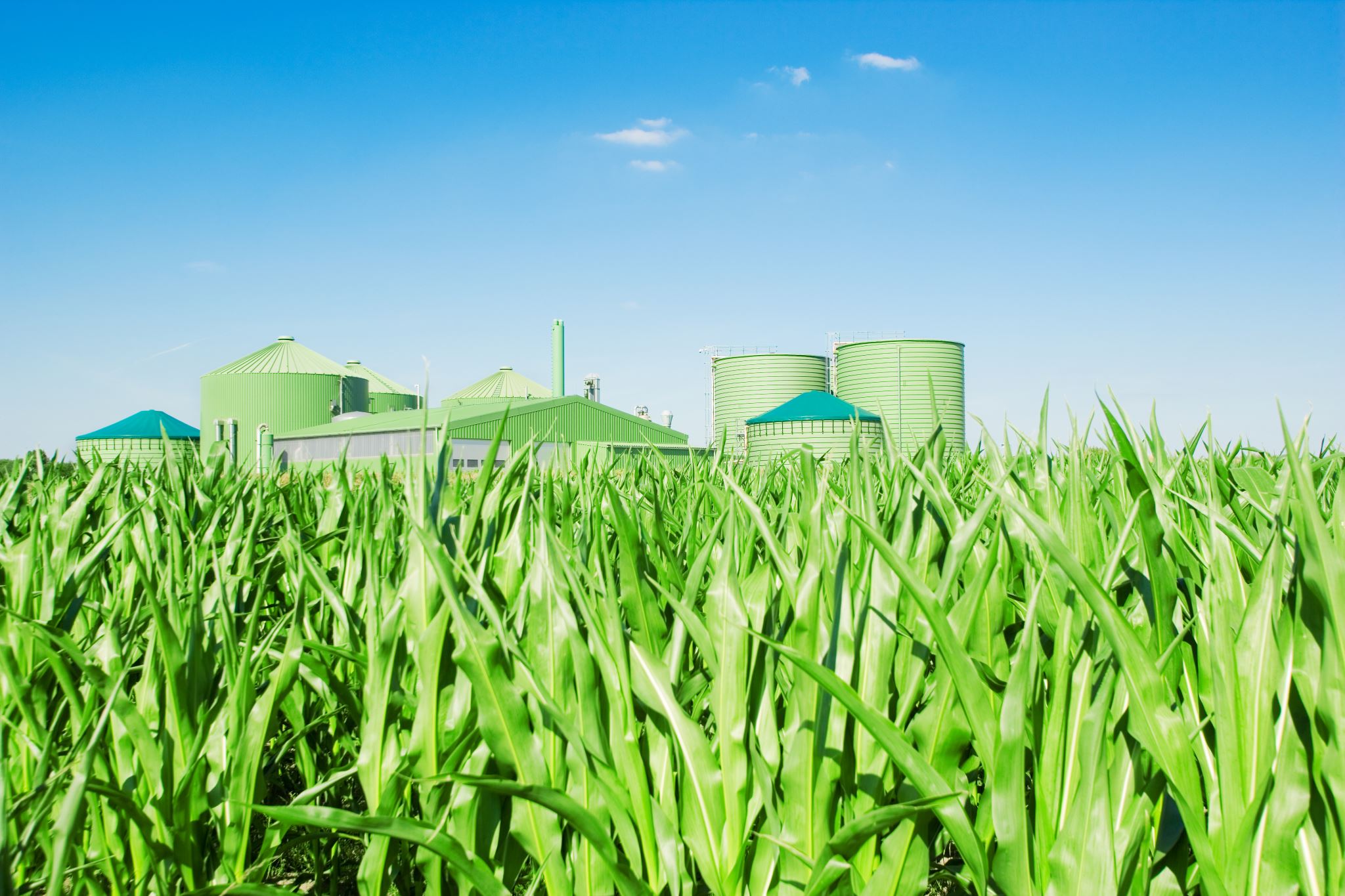 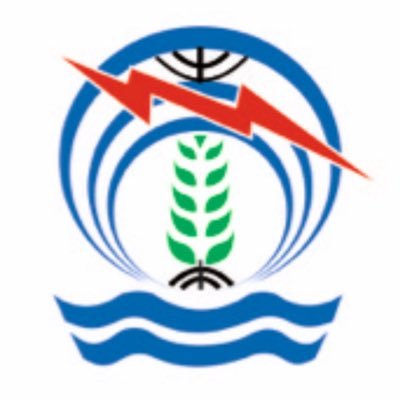 Revisiting Greenhouse Gas Mitigation in Indian AgricultureInsights on Methane and Nitrous Oxide Emissions
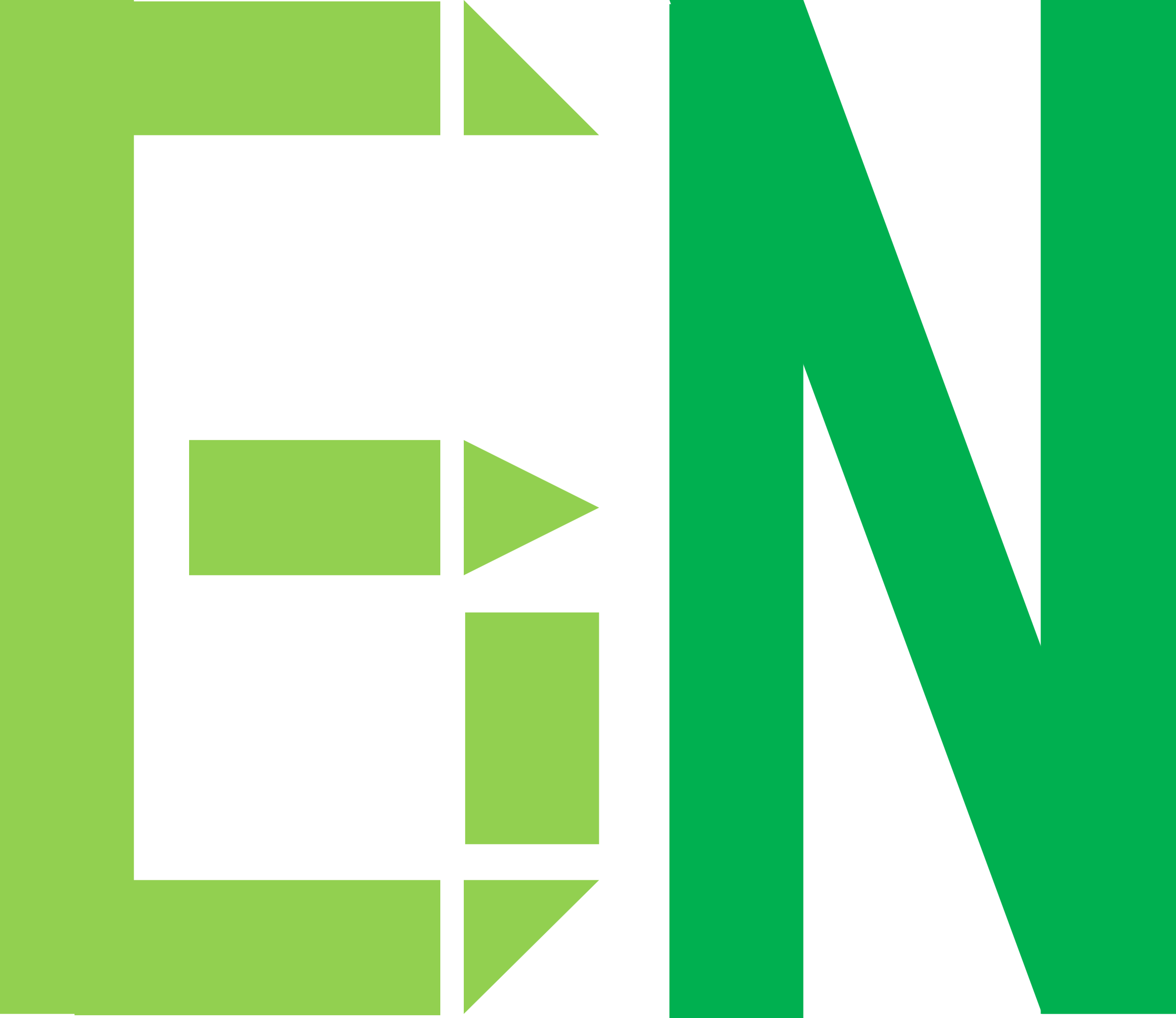 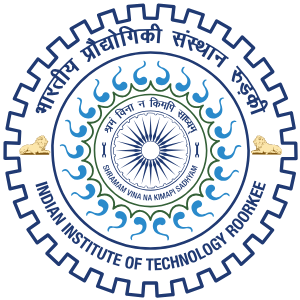 Dr. Idhaya Chandhiran Ilampooranan
Greenhouse gases and Nutrients (GeN) Lab,Department of Water Resources Development and Management, Indian Institute of Technology Roorkee
Indian Institute of Technology Roorkee (IITR)
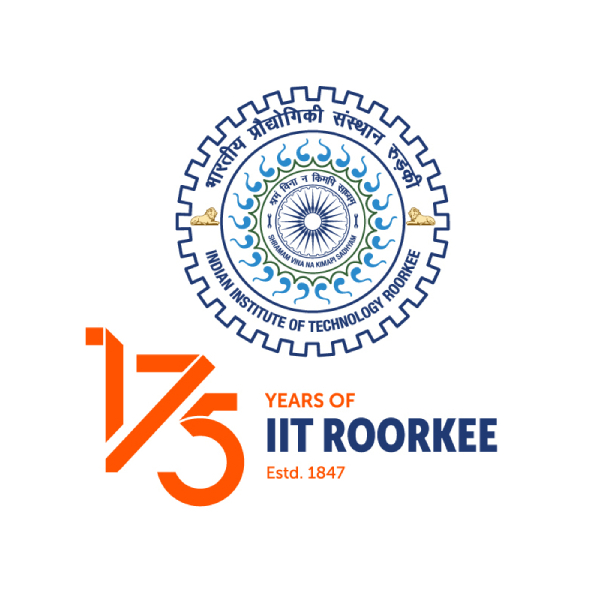 Established in 1847 as the first engineering college in India
Global Collaborations: Partnerships with DAAD Germany, SICI Canada, and IUSSTF USA; Joint MTech programs in Semiconductor Technology.
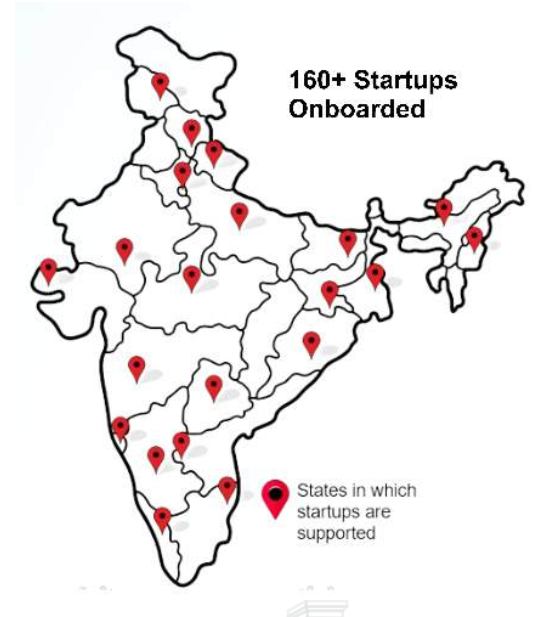 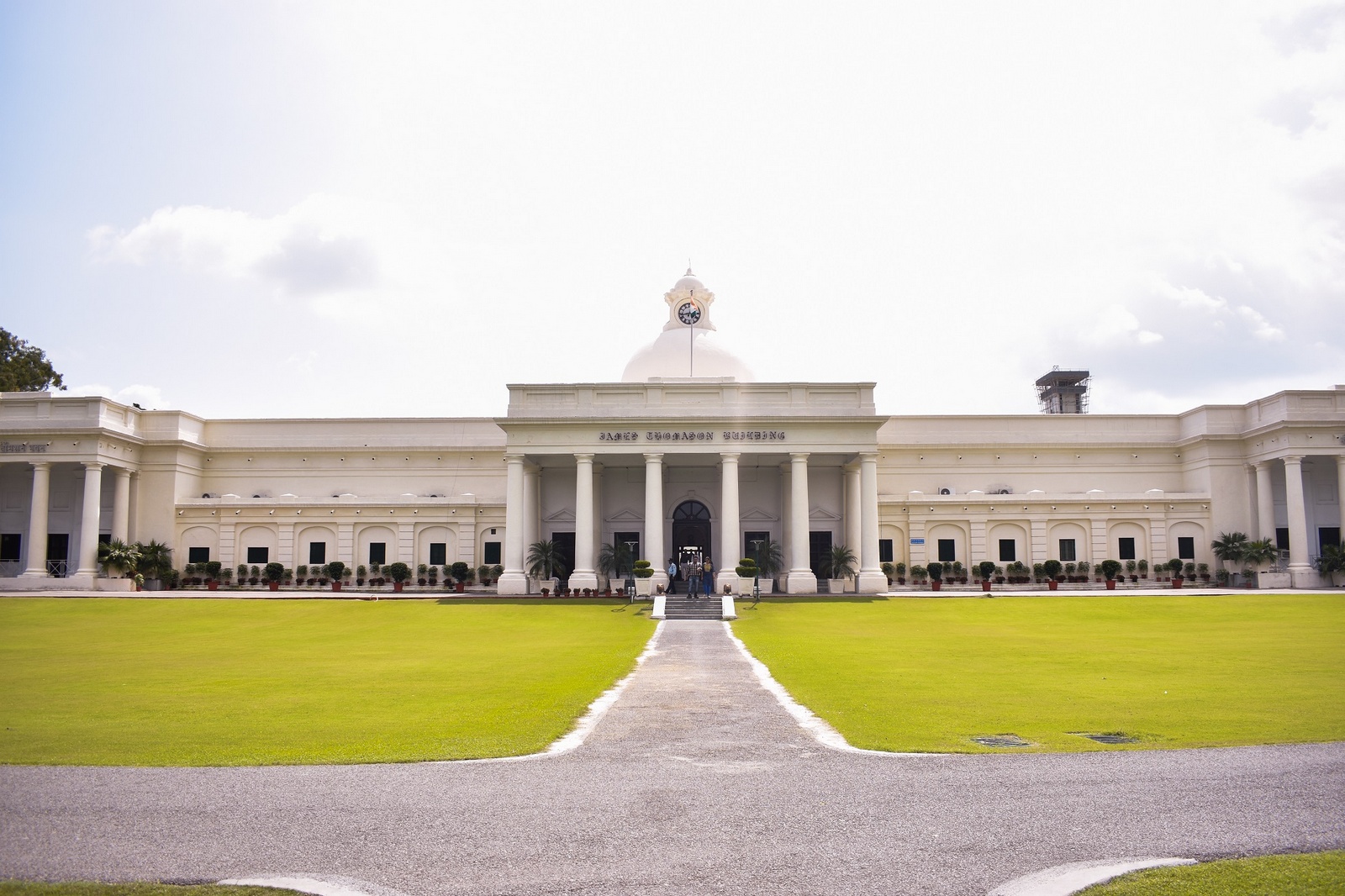 Notable MoUs: Collaborations with Ministry of Heavy Industries, DRDO, and international institutions like NCDR Taiwan
Source: IITR Annual Report (2023-24)
[Speaker Notes: Indo-U.S. Science and Technology Forum
National Science and Technology Center for Disaster Reduction]
Department of Water Resources Development and Management
Established in 1955 as an Asian African Multi-disciplinary Centre

Offers Postgraduate degree in  (a) Water Resource Development (b) Irrigation Water Management (c) Drinking Water and Sanitation

To date, the department has trained over 2,579 service engineers and scientists from 50 countries.
Number of Ph.D. degrees awarded= 67 (Current- 60+)
Source: IITR Annual Report (2023-24)
Greenhouse Gas (GHGs) Emissions
Anthropogenic systems significantly contribute to GHG
These emissions drive climate change and deplete ozone layer
Nations aim to limit temperature rise to 1.5°C
Target deadline for action is 2030.
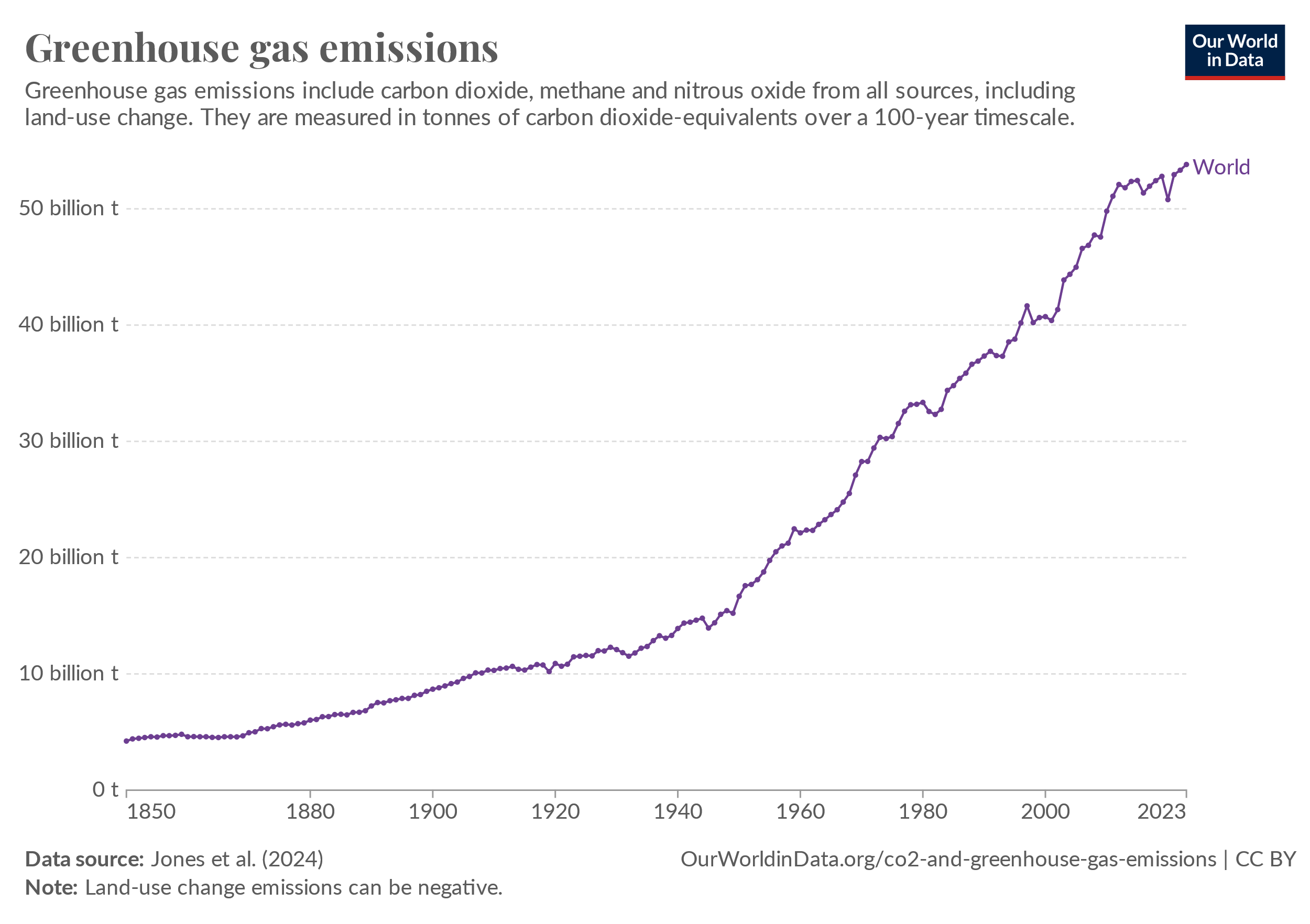 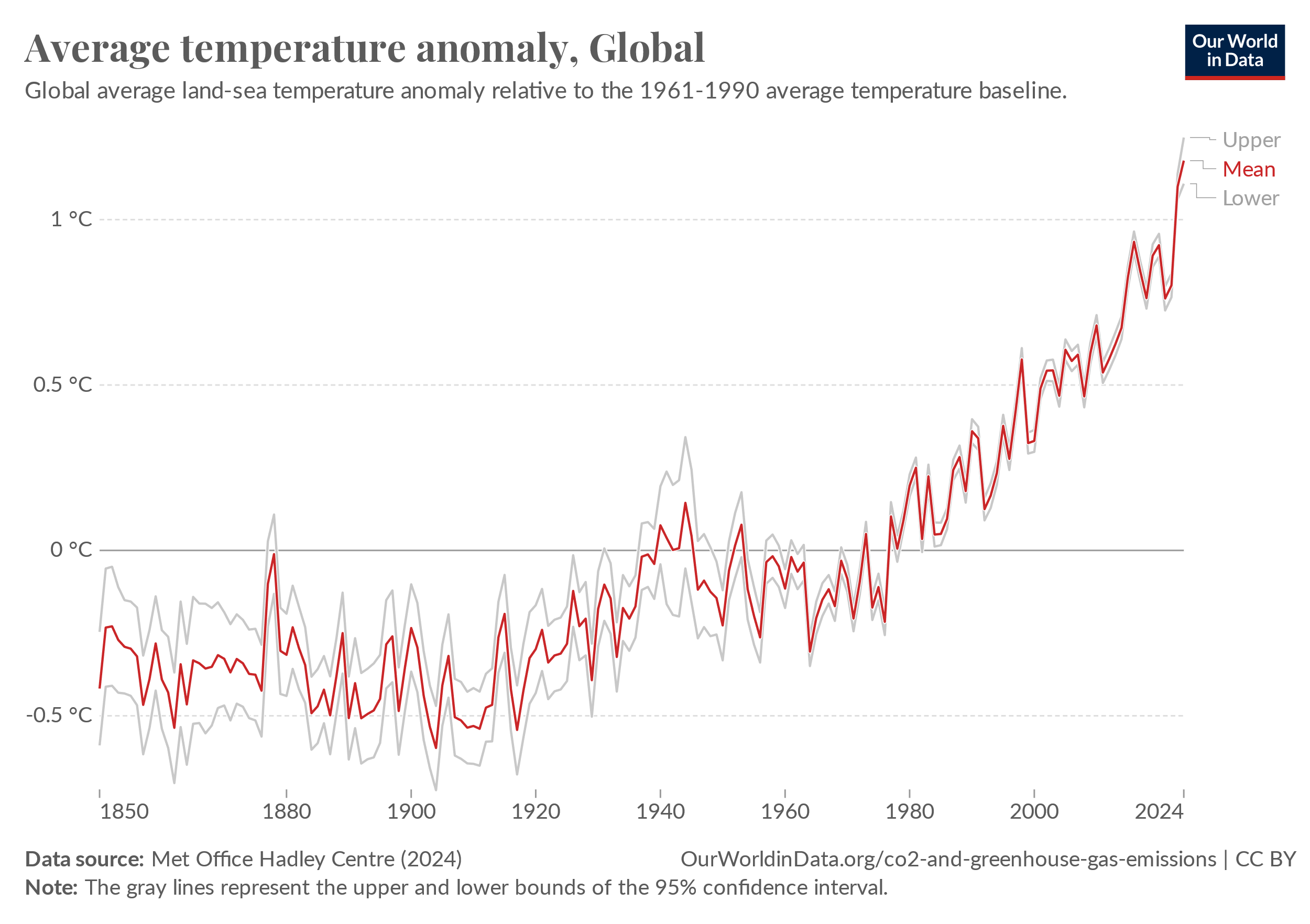 Agriculture is a major contributor of GHG
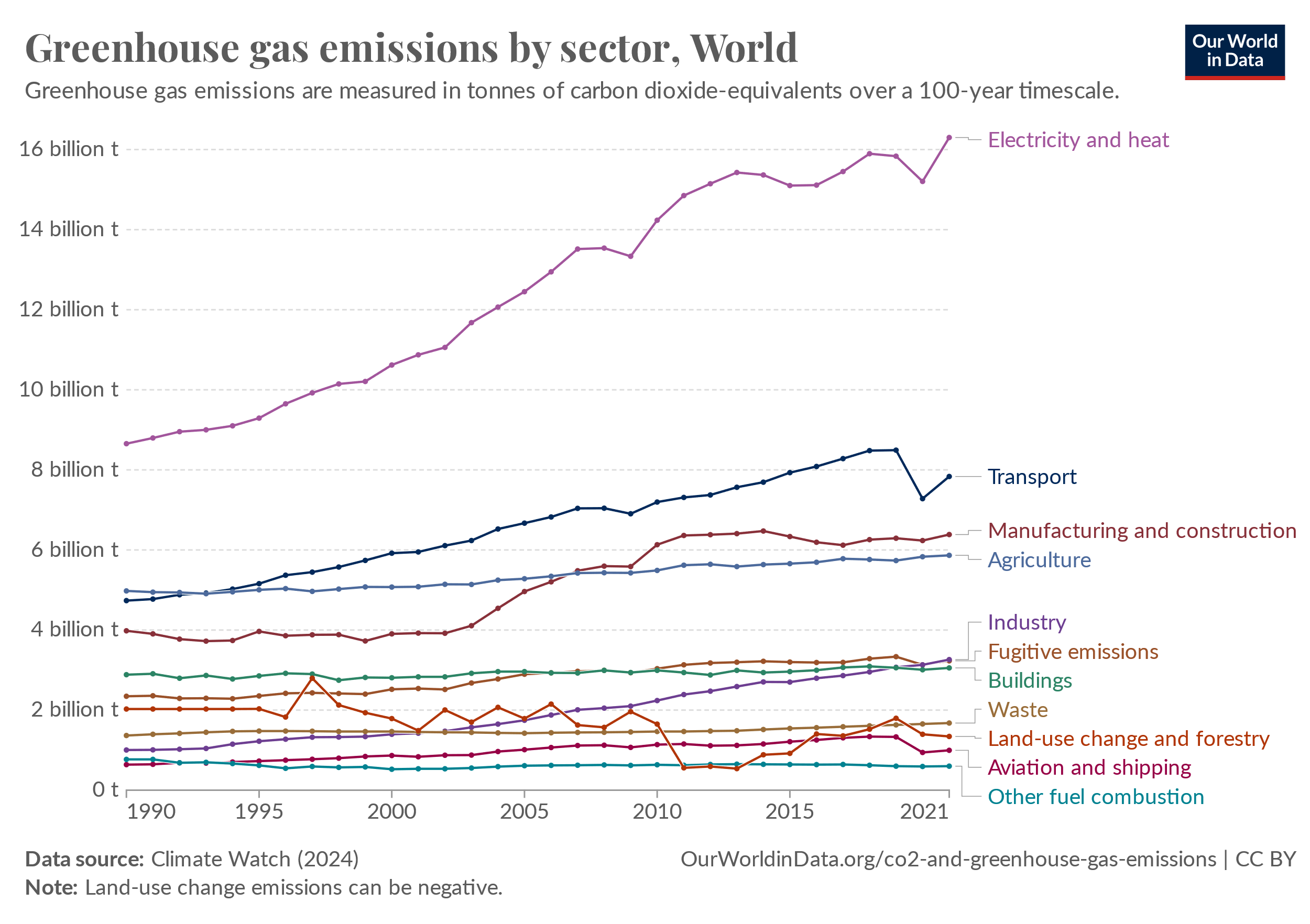 Major GHGs and its share
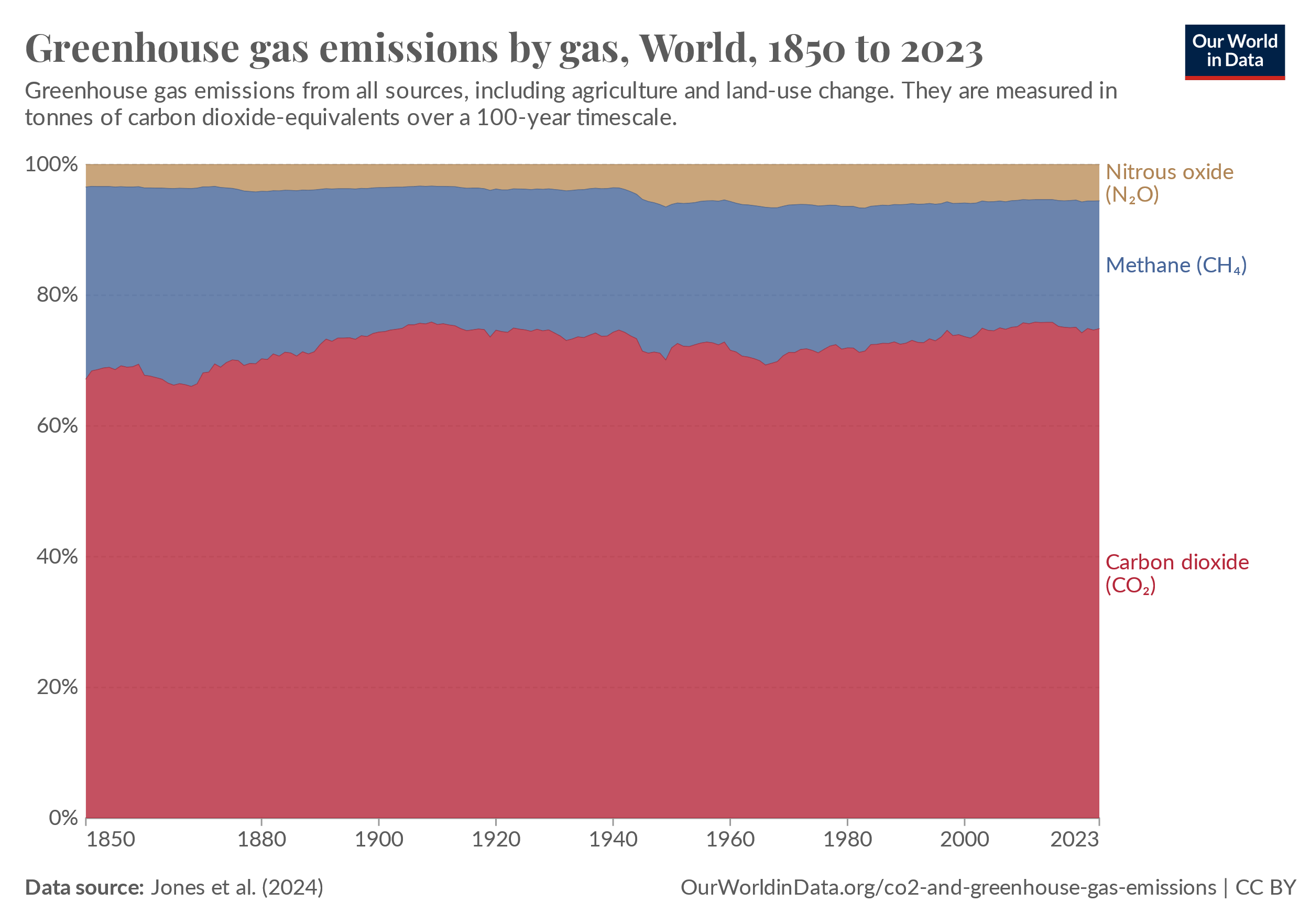 Major 75% share CO2
20% share CH4 (28 times more potent)
5% share N2O (295 times more potent)
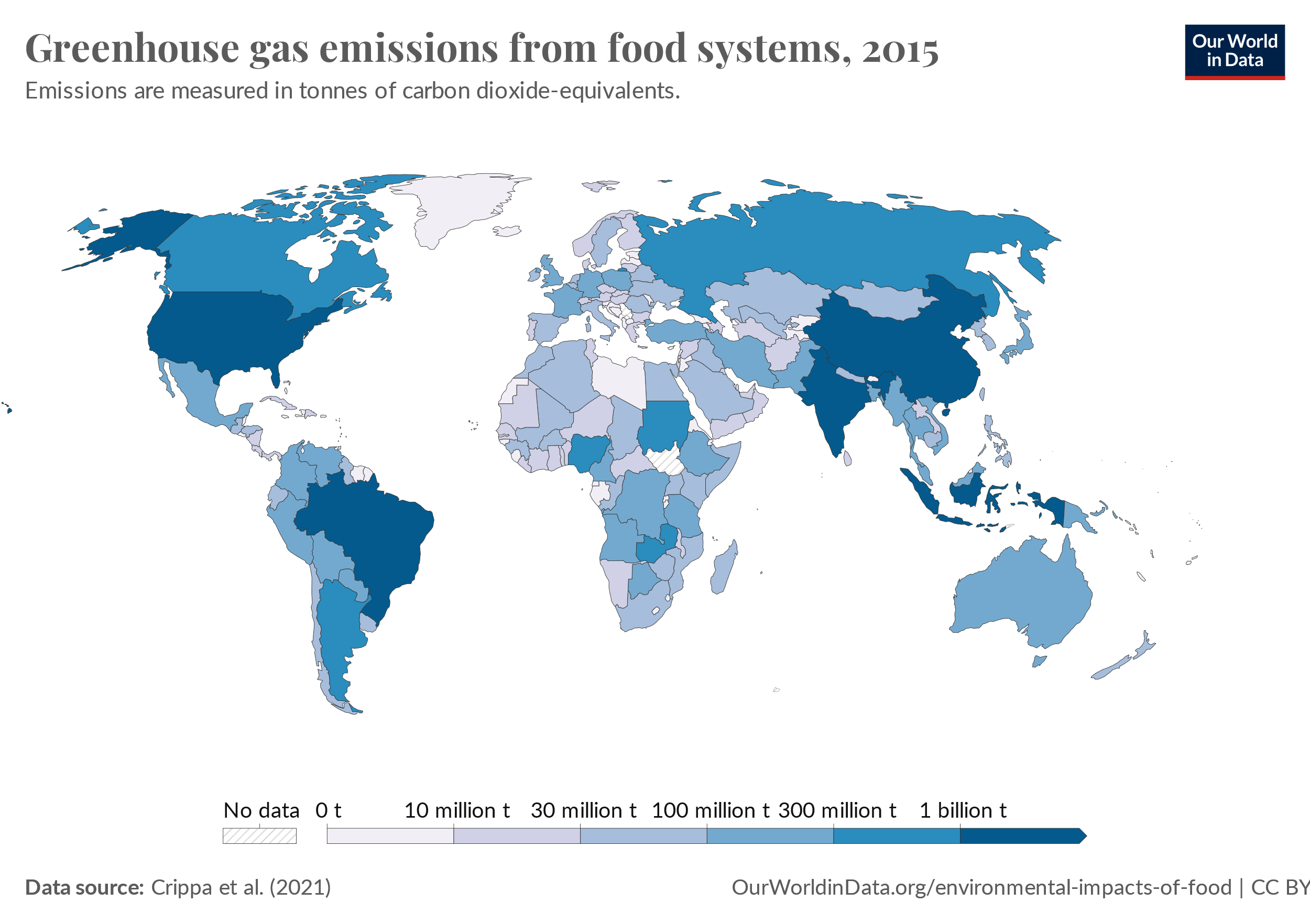 India is one of the largest contributor of Agricultural GHG
N2O
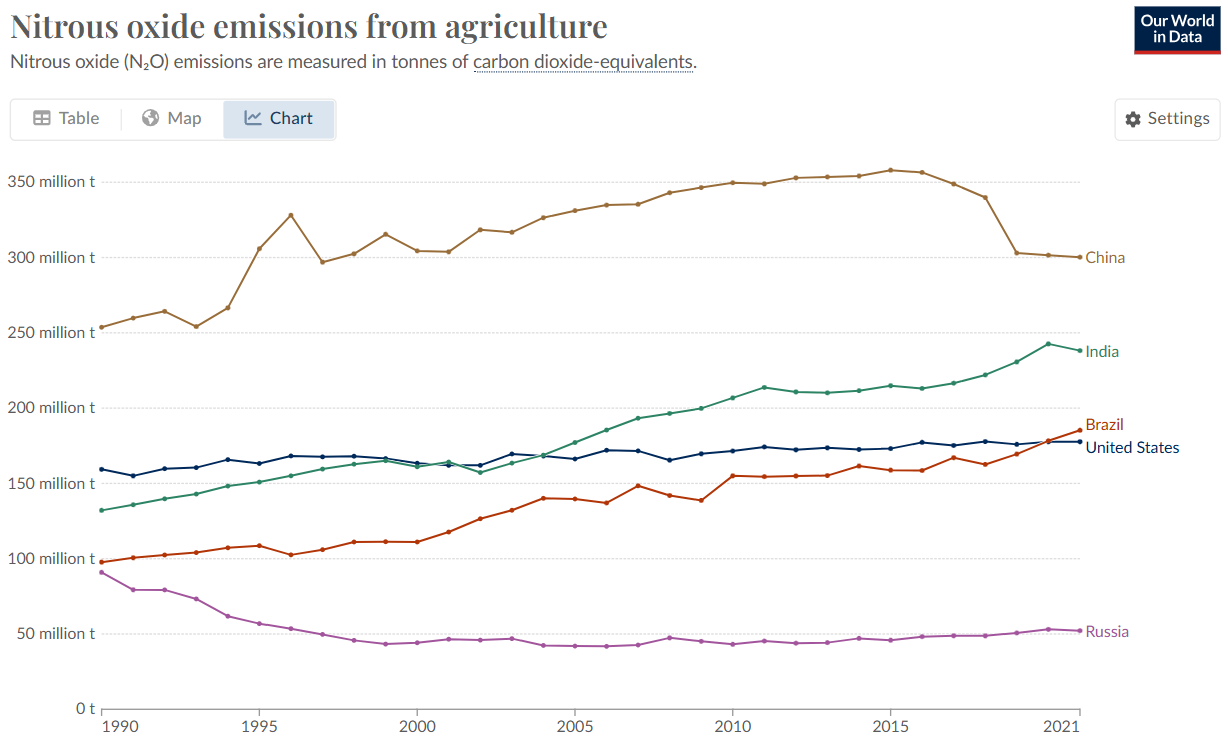 -India ranks 2nd

-5th in terms of cultivated soil 

-50% of the total comes from agriculture
CH4
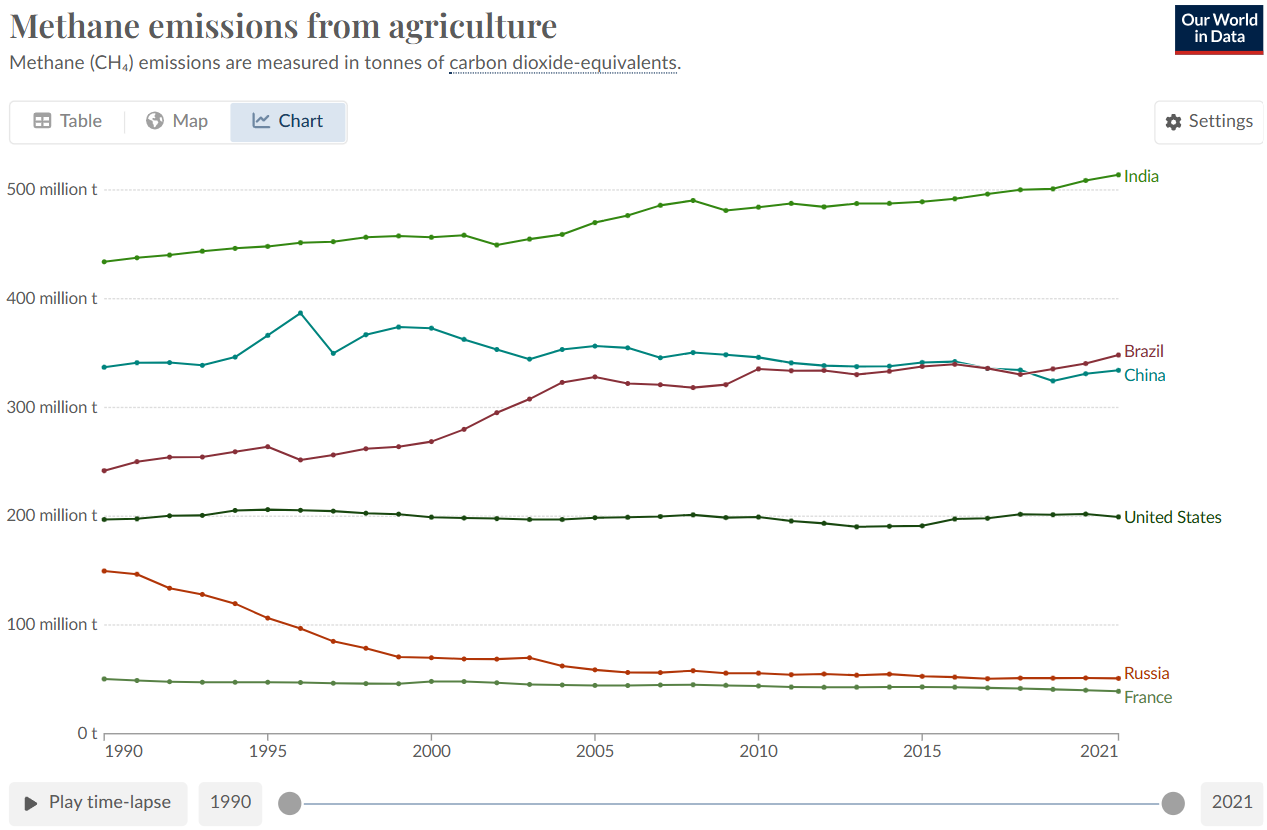 -India ranks 1st

-Largest cattle population

-50% comes from cattle

-2nd largest rice-based CH4 emitter
Discrepancies exist in estimations in India
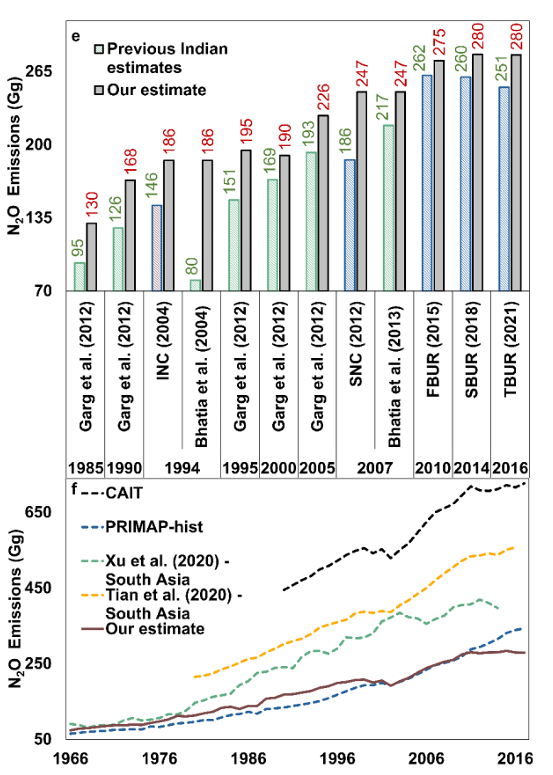 * Blue bars – Government Reported Emission values

* Significantly underestimating
N2O
Solving disagreements in N2O
Methods
Inventory Model and Monte Carlo Uncertainty
Data Synthesis
408
2000 Papers
N2O - Synthetic Fertilizer Direct (kg N yr-1) =
  FSN ∗ EF1.1
Direct N2O Emissions
N2O - Animal Manure Direct (kg N yr-1) = FAM ∗ EF1.2
India
1
Country 
Article Type
2
N2O - Crop Residue Direct (kg N yr-1) = 
FCR∗ EF1.3
3
IPCC Tier II
Relevance
Fitting distributions
N2O - Soil Organic Matter Direct (kg N yr–1) = SOC ∗ a ∗ b  ∗ BD ∗ (Rm/C:N) ∗ 365 ∗ EFSOM
4
82
Experimental studies
N2O - Volatilization Indirect (kg N yr–1) = [(FSN ∗ FracGASF) + ((FON + FPRP) ∗ FracGASM)] ∗ EF4
5
Geographic locations
13
Indirect N2O Emissions
6
N2O - Leaching and Runoff Indirect (kg N yr–1) = (FSN + FON + FPRP + FCR + FSOM ) ∗ FracLEACH ∗ EF5
Measurements
861
Simulated 10,000 times for uncertainty estimation
N2OTotal = N2ODirect + N2OIndirect
Disaggregated EF1.1, EF1.2, and EF1.3 and their spatial explicitness
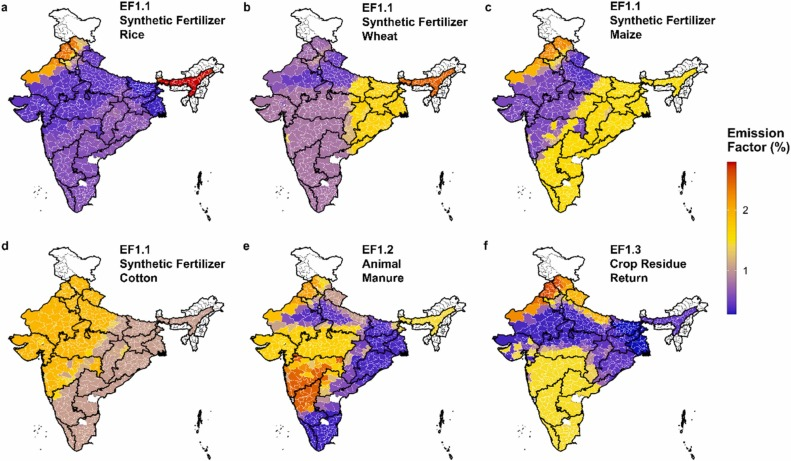 EF1 emission factors varied: 0.8%-1.8% (against 0.58%)

Emission factor ranking: Oilseeds > Cotton > Rice > Maize > Wheat > Pulses > Other cereals

Variations in EF1 across Indian states, highest in Punjab and Assam

Factors influencing EF1: climate, organic matter, and synthetic fertilizer use
Long term (1966-2017) N2O emissions
Emissions from synthetic fertilizer were the most dominant at the national level

In the 1960s, emissions were dominated by animal manure and soil organic matter due to low intensity cultivation. However, synthetic fertilizer started to dominate since the 1980s due to green revolution.
Our results vs Other methods/studies
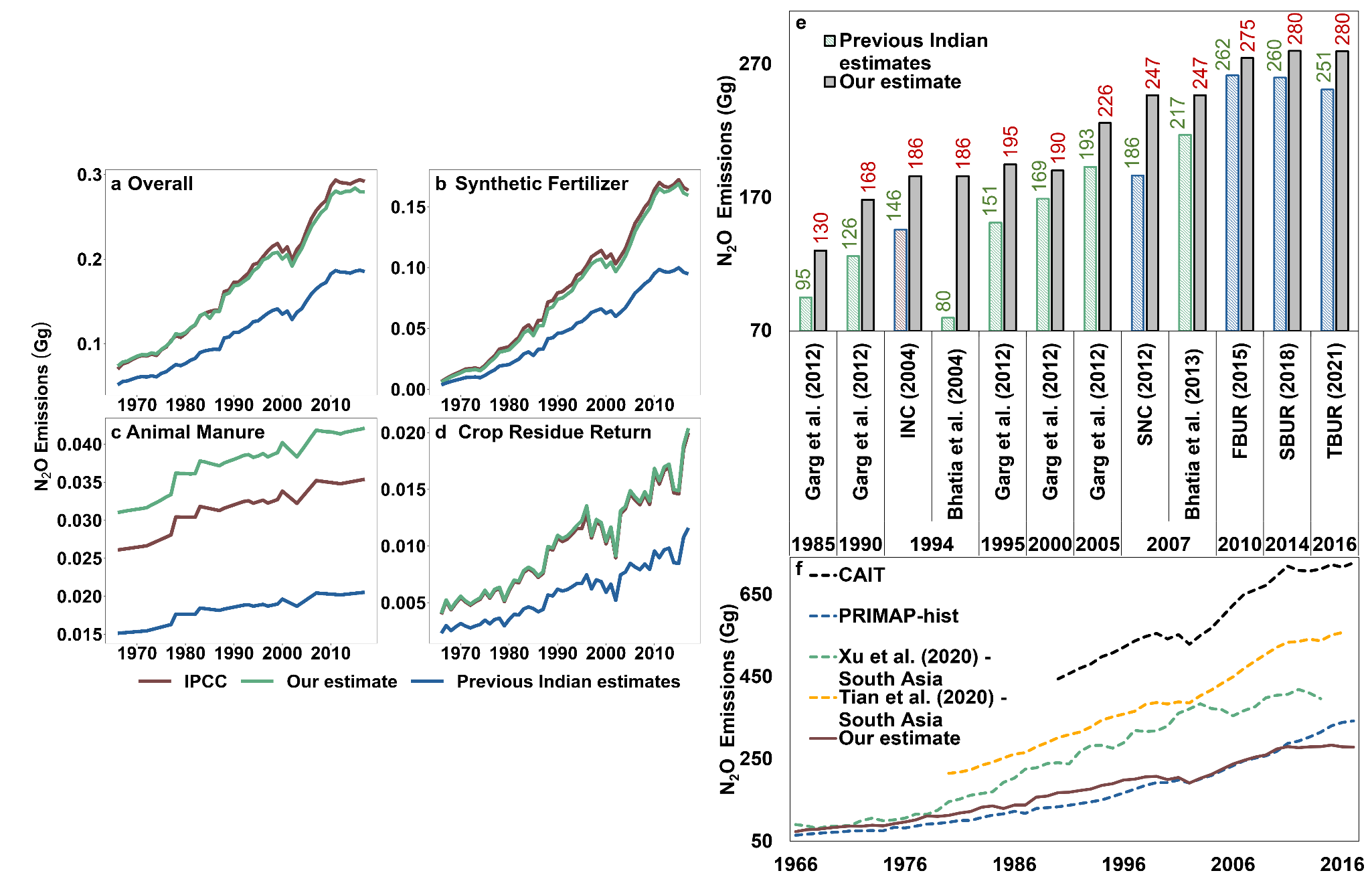 -Our estimates are consistently higher and well correlated with global & south Asian estimates

-Matches with the trends of Xu and Tian et al which used process-based models-indicating the robustness of our inventory based methodology
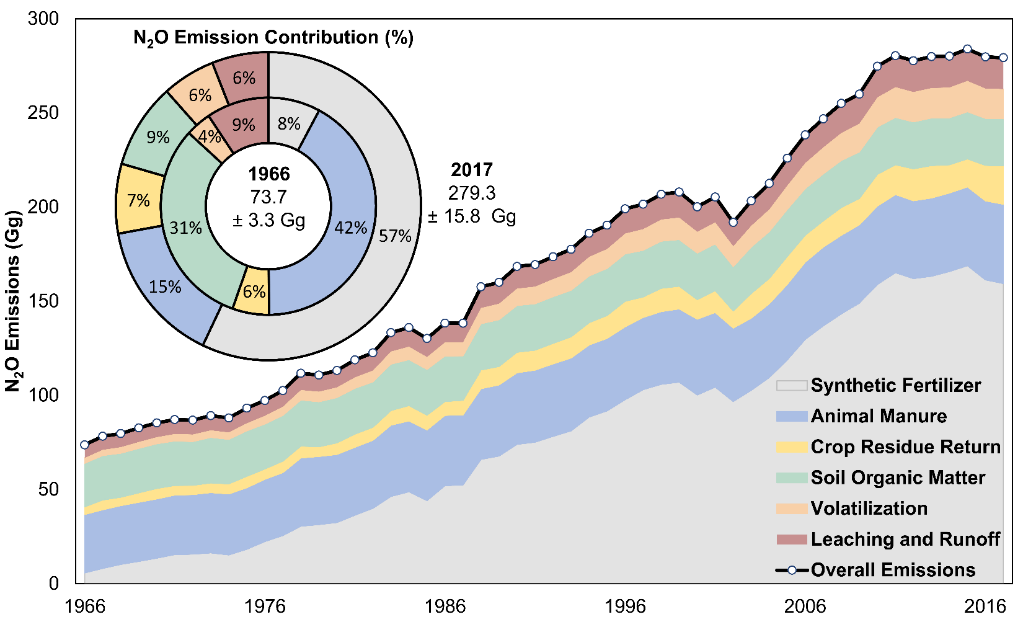 District Level Dynamics
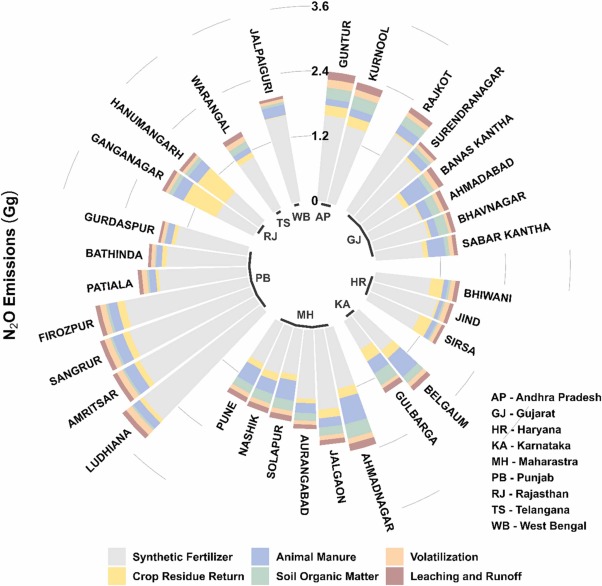 Top 30 emitting districts (2017): Emissions ranged from 1.5 to 3.2 Gg.

Punjab and Gujarat have seven and six districts in top 30, respectively.

High N2O emissions linked to intensive agriculture and high fertilizer use.

Major N2O emission sources: Synthetic fertilizer (65.7%), animal manure, crop residue return.

District-level emissions show nonlinear patterns with fertilizer usage
Spatio-Temporal Analysis
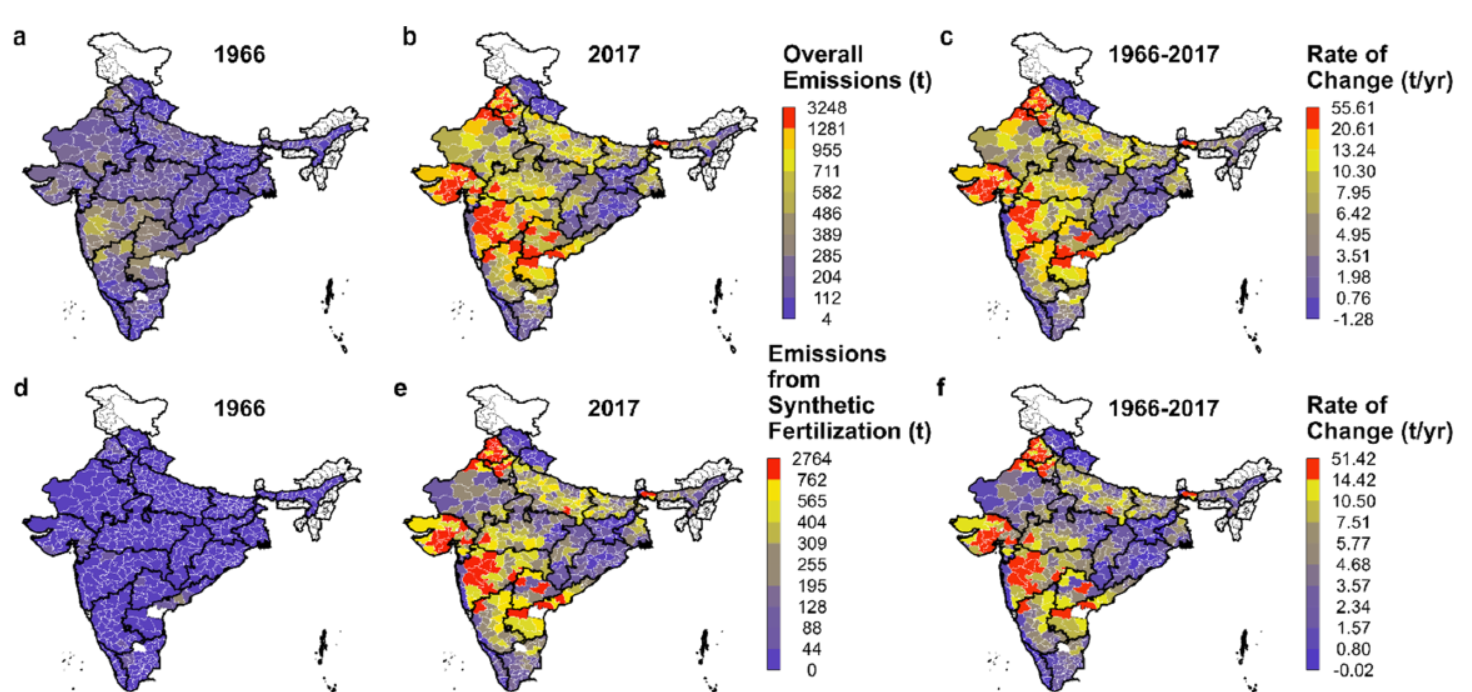 Spatio-Temporal Analysis
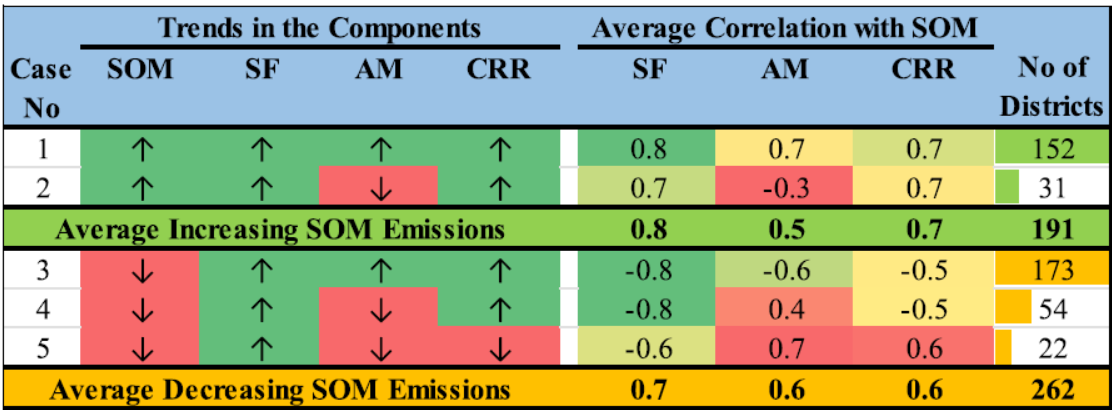 - SOM-N2O emissions increased at the national scale
- But, decreased in majority of the districts (58%)
- Rate of increase in increasing districts is higher
- Controlling factors of SOM are straightforward except case no.3 indicating the role of other management practices
Solving disagreements in CH4
Mitigation Model
Methods
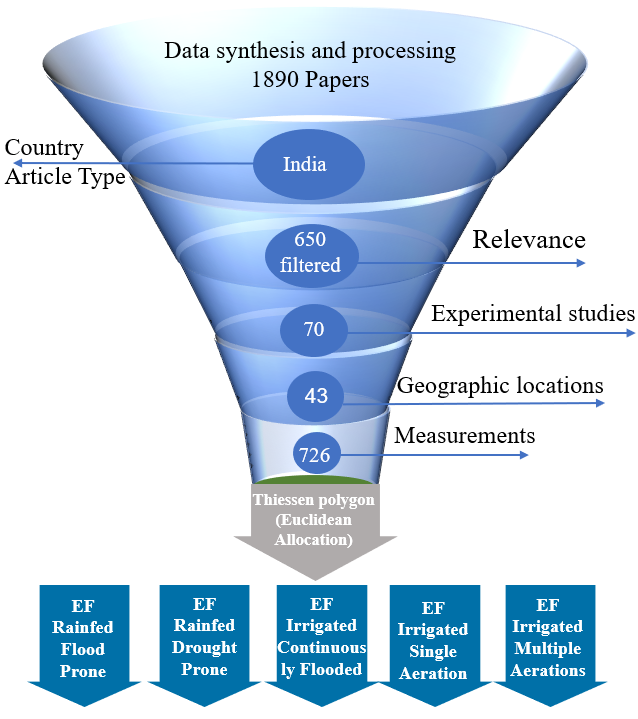 Forward
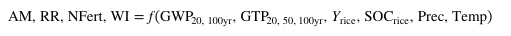 Reverse
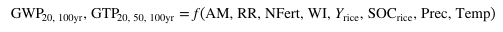 Data Synthesis
Where,
AM is the amount of animal manure applied to the rice fields 
RR is the quantity of rice residue returned to the rice field
Nfert is the amount of nitrogen fertilizer used in rice fields
WI is the water input applied to the field
Yrice is the riceyield
SOCrice is the soil organic carbon (SOC)stock of rice fields 
Prec is the precipitation
Temp is the temperature
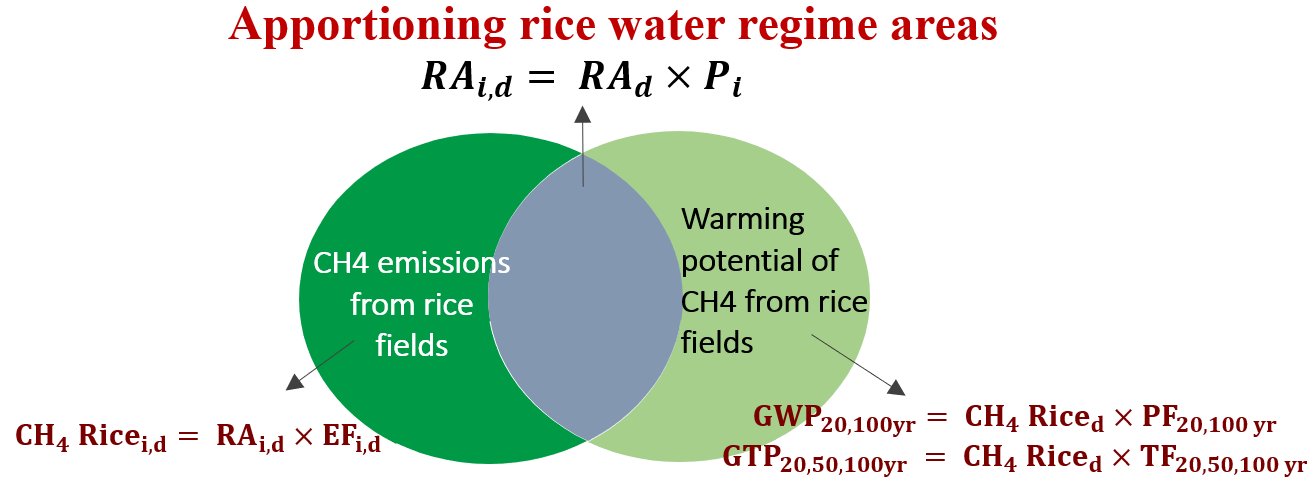 CH4 emissions in India (1966-2017)
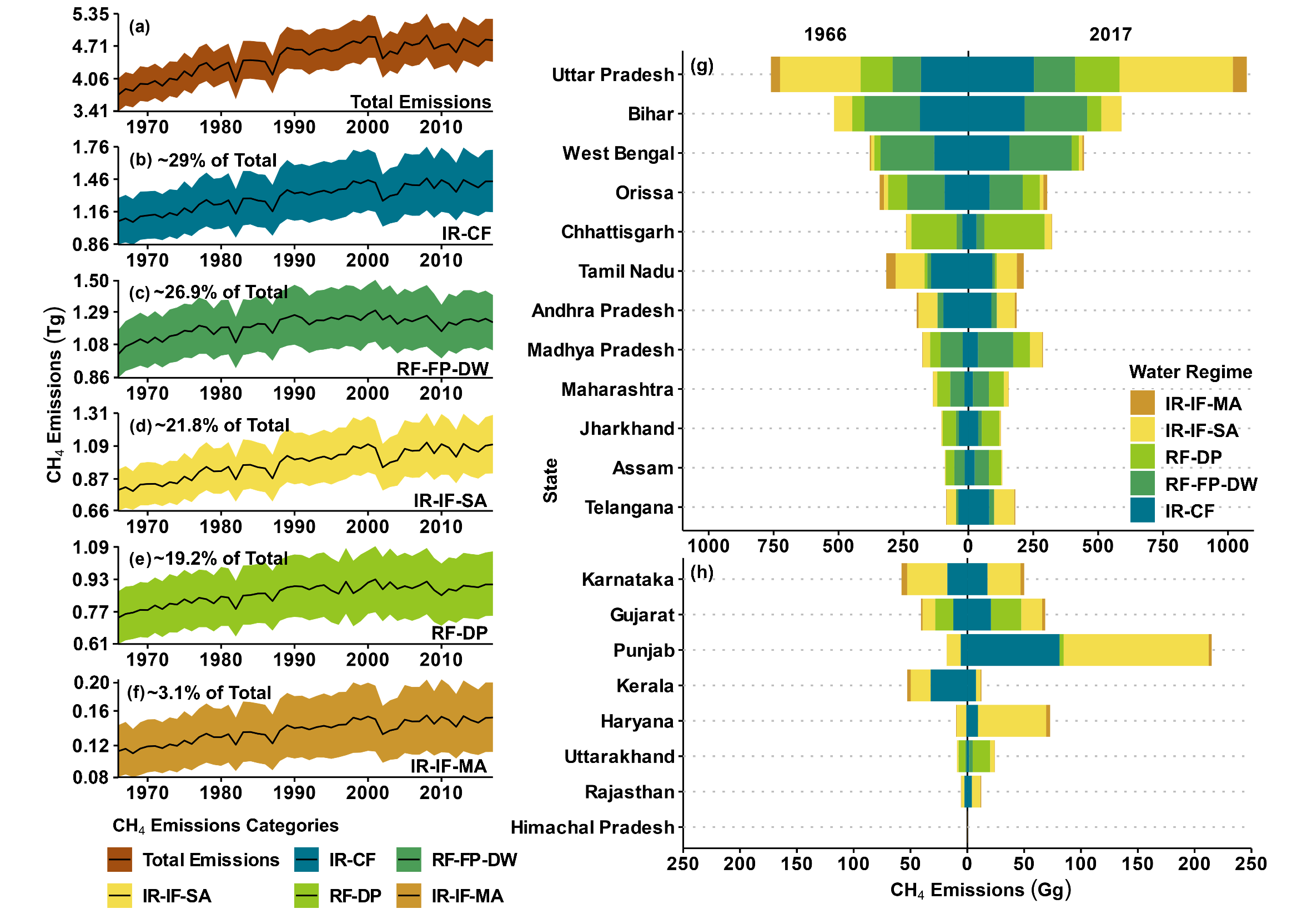 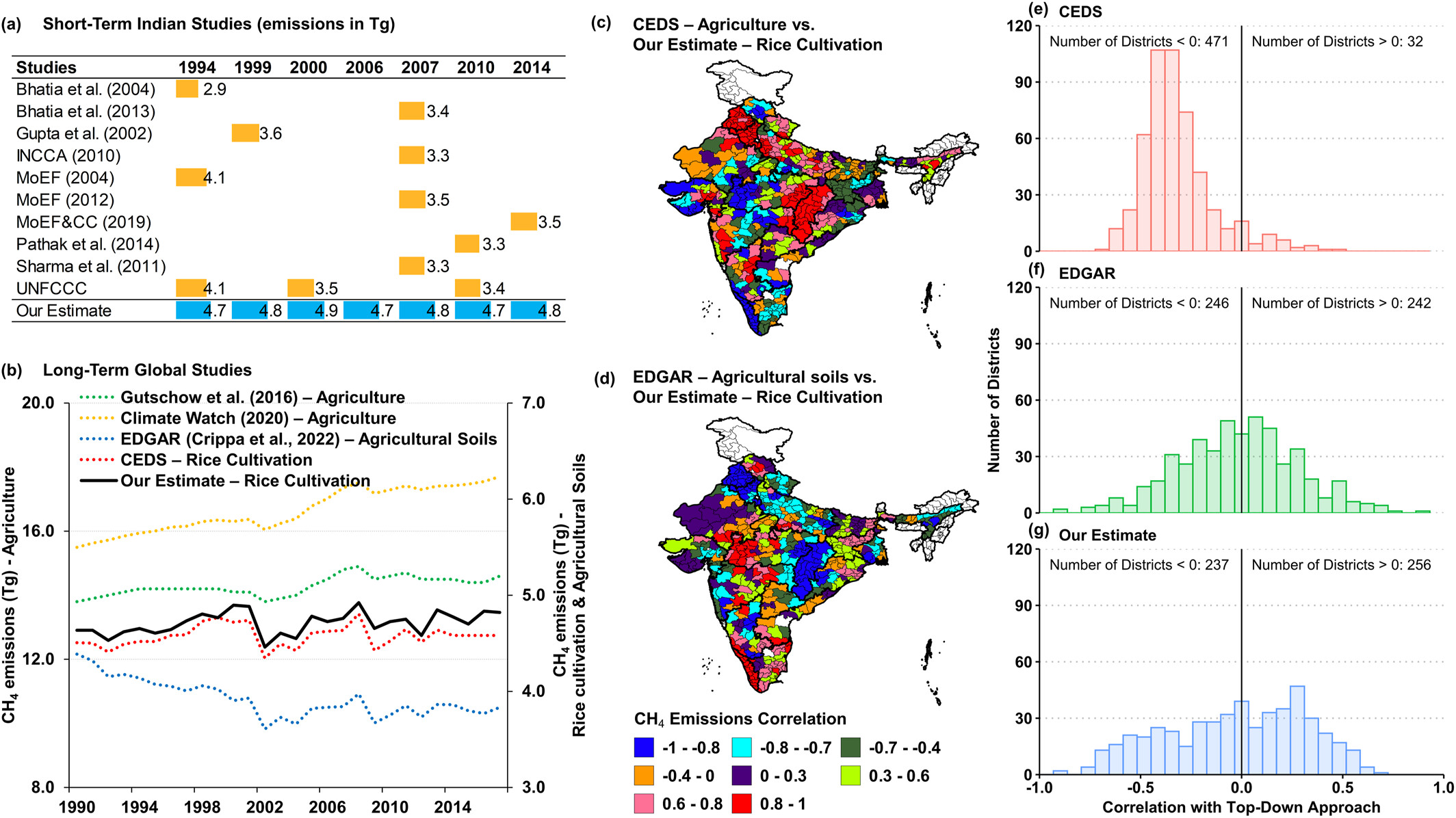 Shows our method is superior
[Speaker Notes: We observe that the EDGAR database is consistent with the behavior of
districts experiencing declining emissions. At the same time, CEDS aligns with districts where emissions are on
the rise.
-community emissions data system (CEDS)
-emissions database for global atmospheric research version 7.0 (EDGAR) (European Commission, Joint Research Centre, 2021
-Potsdam real‐time integrated model for probabilistic assessment of emissions paths (PRIMAP‐Hist) database
-climate analysis indicator tool (CAIT) (Climate Watch, 2022) for agriculture

-Global column‐averaged methane mixing ratios from 2003 to 2009 as derived from SCIAMACHY: Trends and variability. Journal of Geophysical Research, 116
-Parker, R., Boesch, H., Cogan, A., Fraser, A., Feng, L., Palmer, P. I., et al. (2011). Methane observations from the Greenhouse Gases Observing SATellite: Comparison to ground‐based TCCON data and model calculations
-ENVISAT and GOSAT
-SCIAMACHY, aboard the ENVISAT satellite, was launched by ESA (European Space Agency) from Kourou, French Guiana, in March 2002.
-TANSO-FTS - GOSAT]
Mitigation
25% reduction: 
Animal manure by 8.5% (∼from 2 to 1.8 Gg),
N fertilizer application by 12.9% (∼from 7.9 to 6.9 Gg)
Water input by 10.9% (∼from 437.5 to 389.7 MCM) 

50% reduction: 
Animal manure by 19.8% (∼from 2 to 1.6 Gg)
N fertilizer application by 26.1% (∼from 7.9 to 5.8 Gg) 
Water input by 24.9% (∼from 437.5 to 330 MCM)
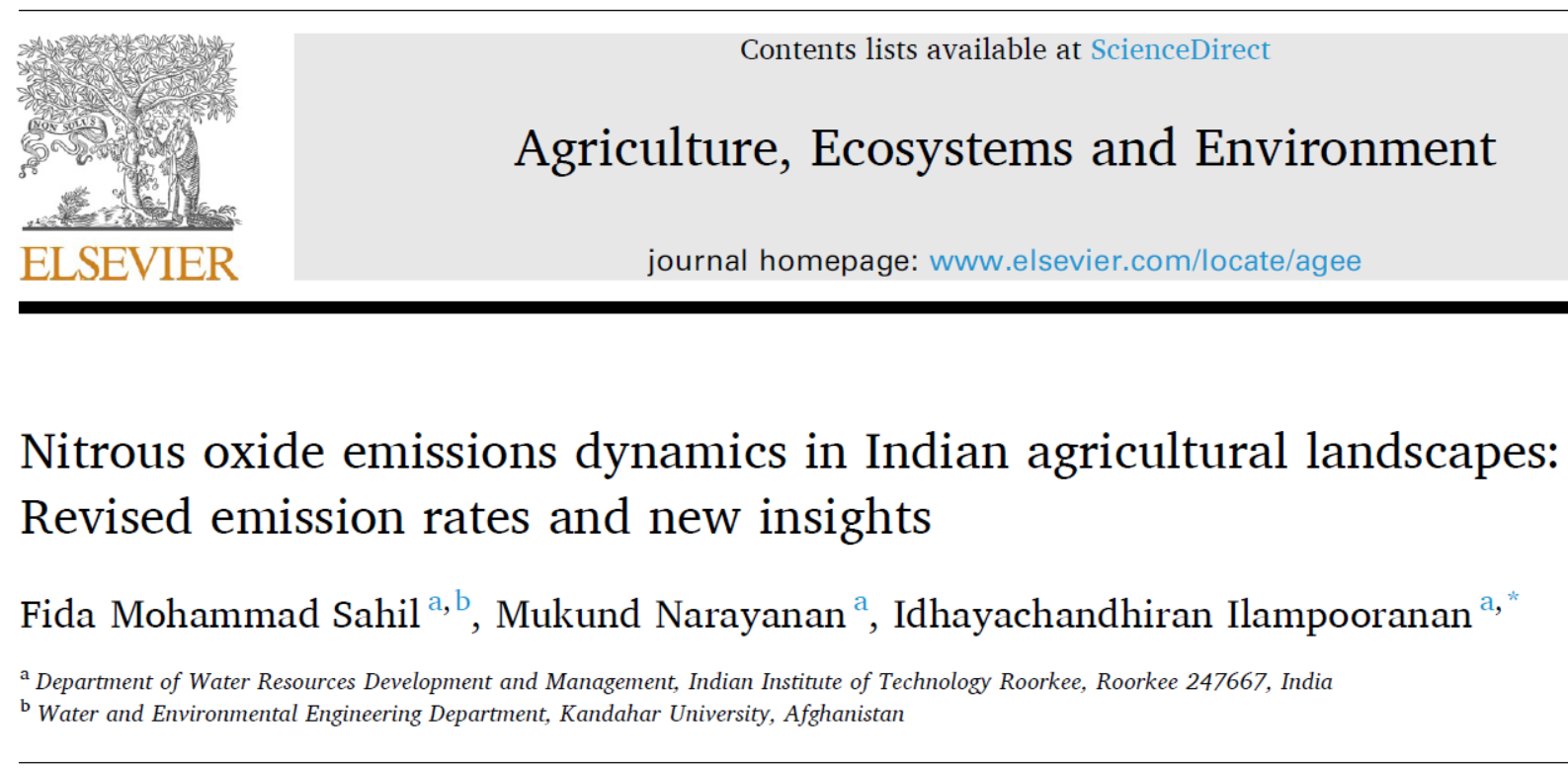 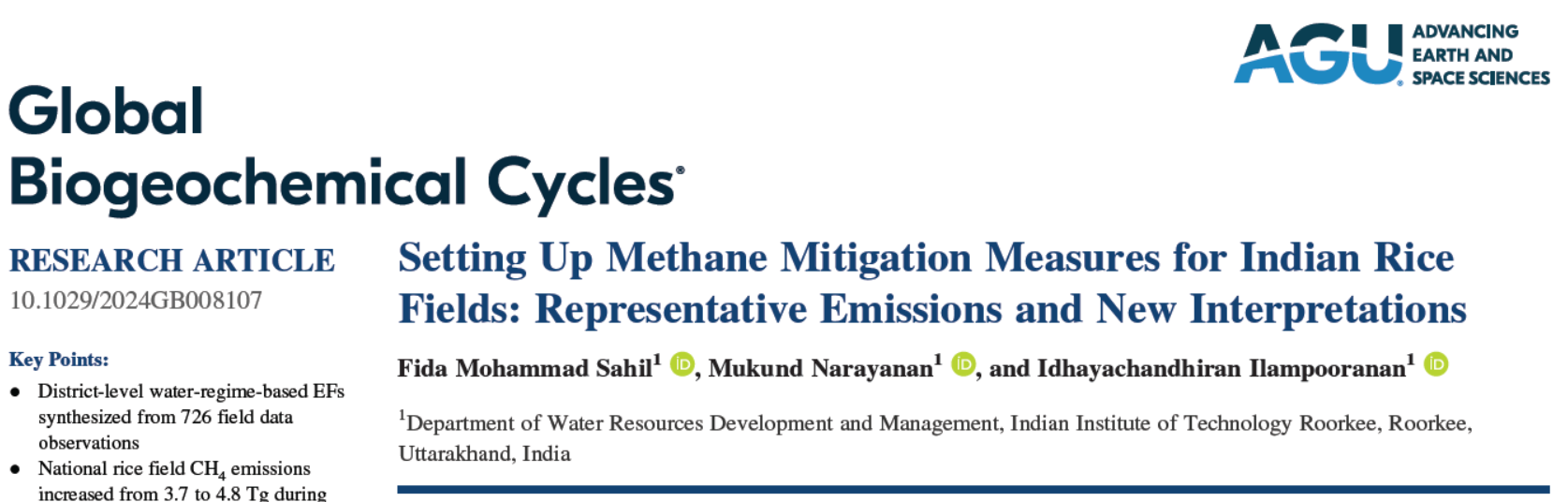 GHG Emissions and Nutrient (GeN) Lab, IITR
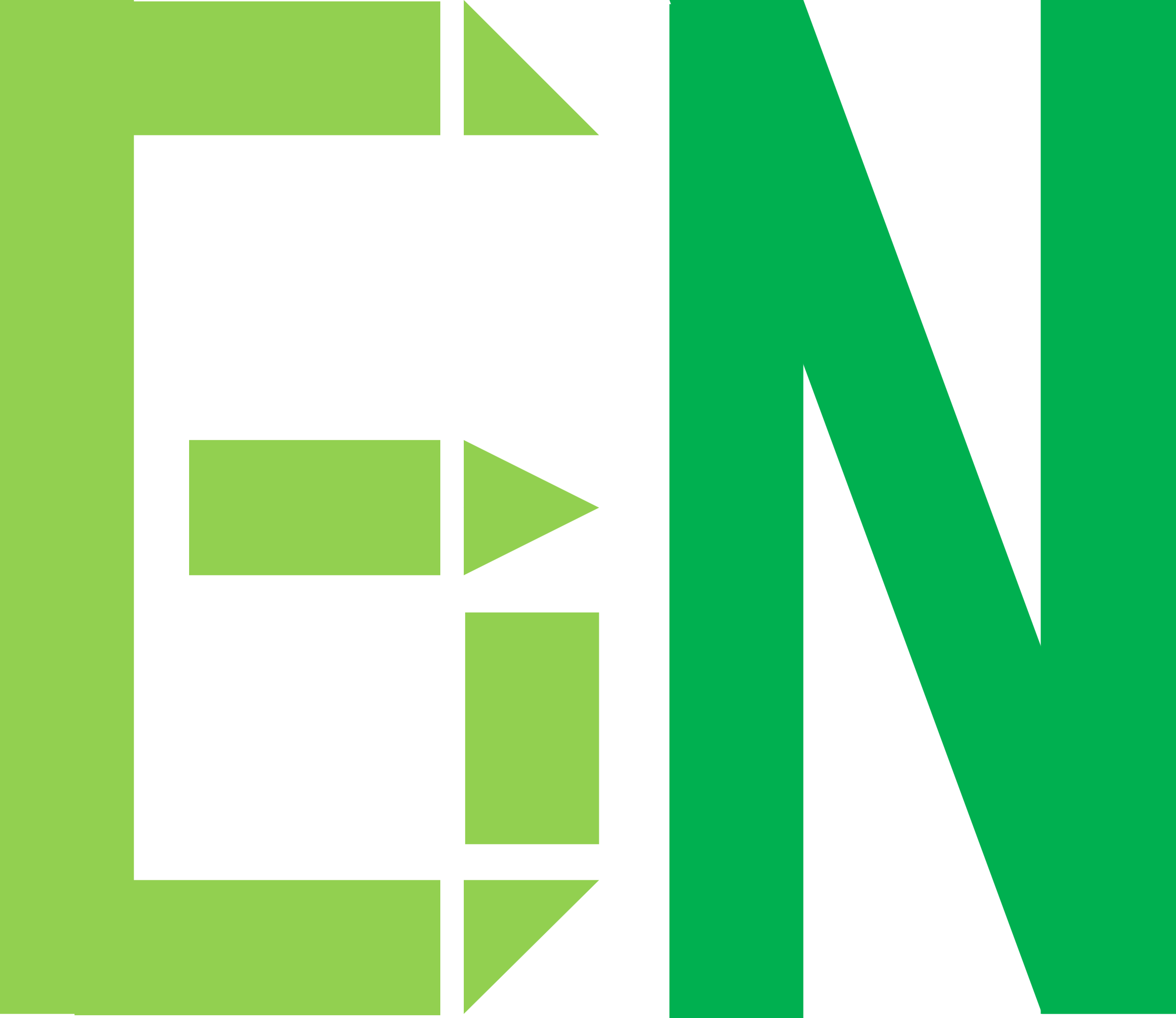 1
5
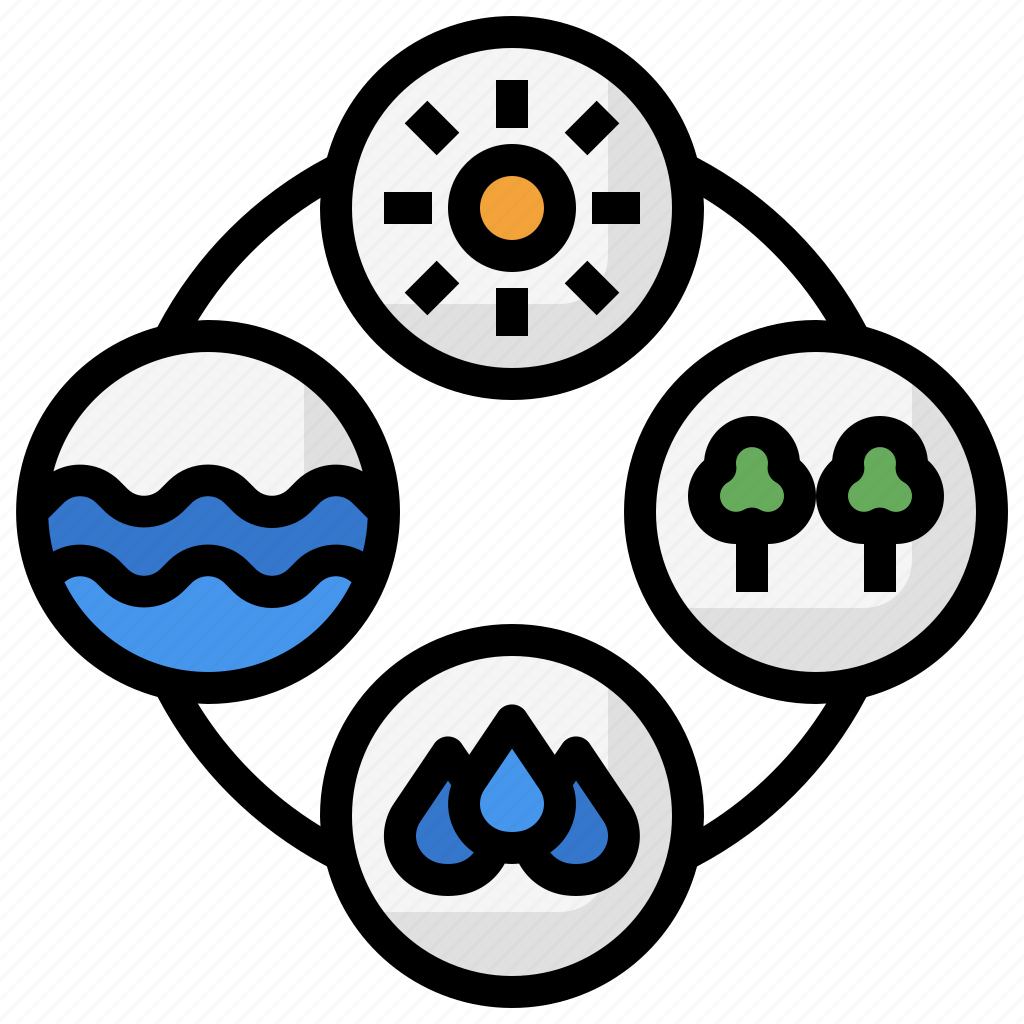 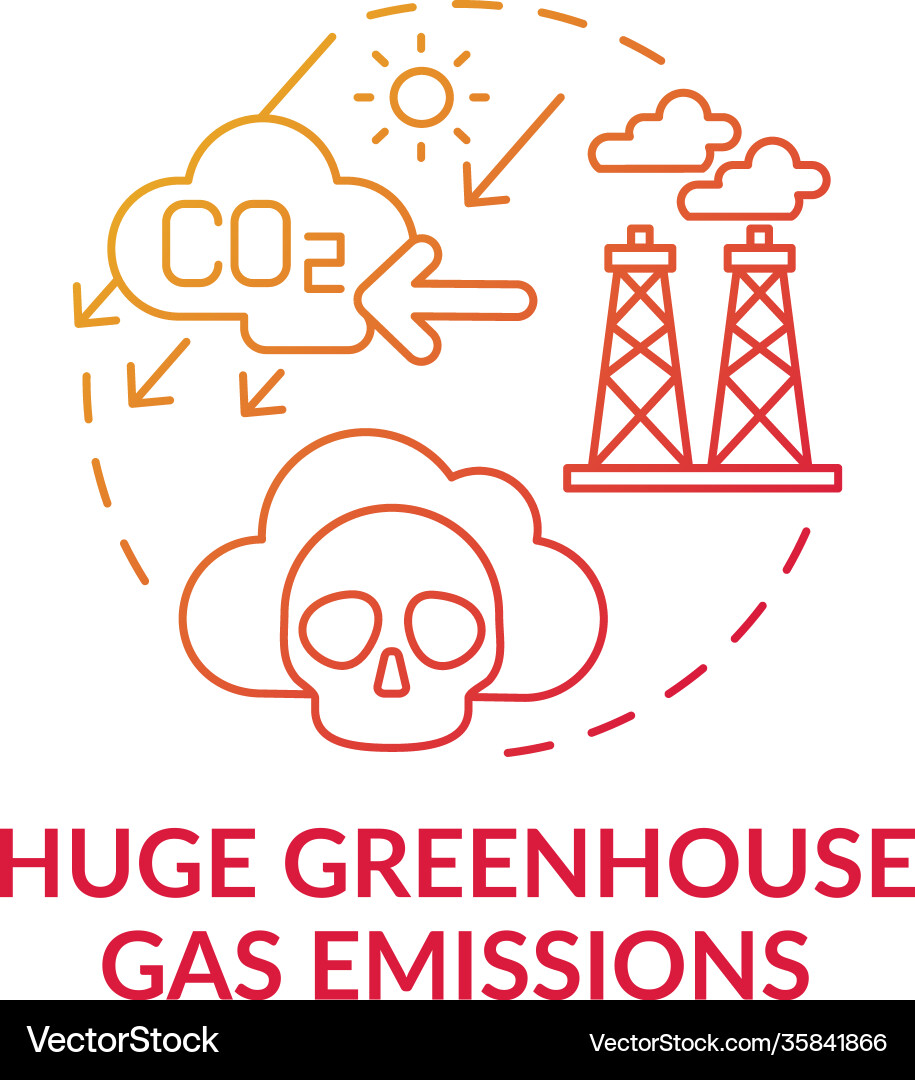 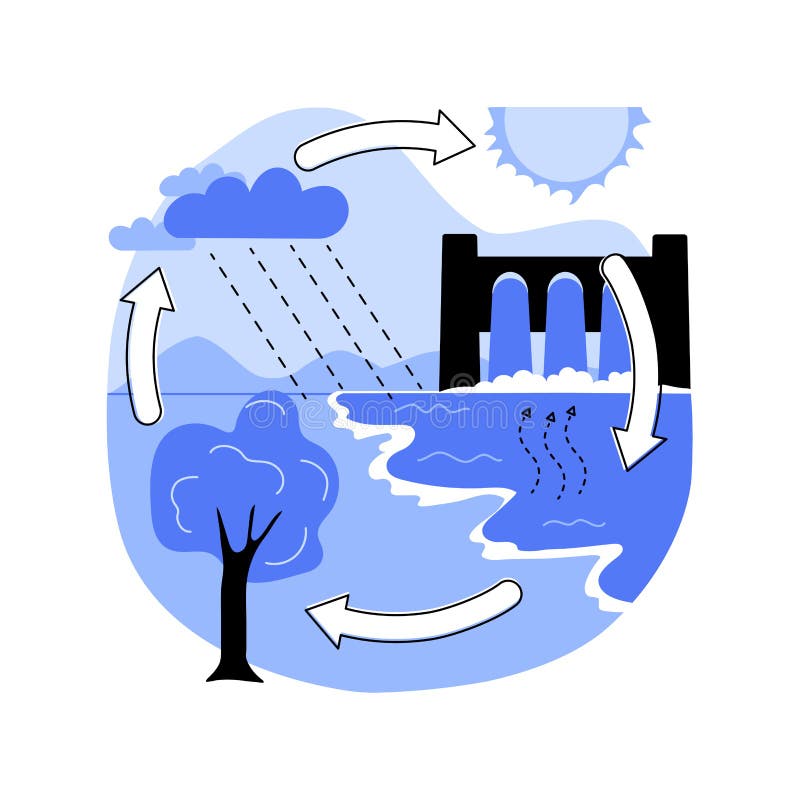 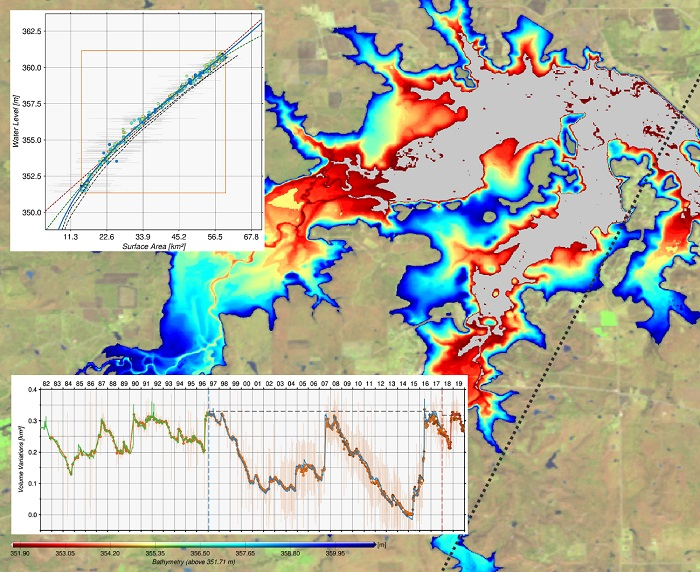 2
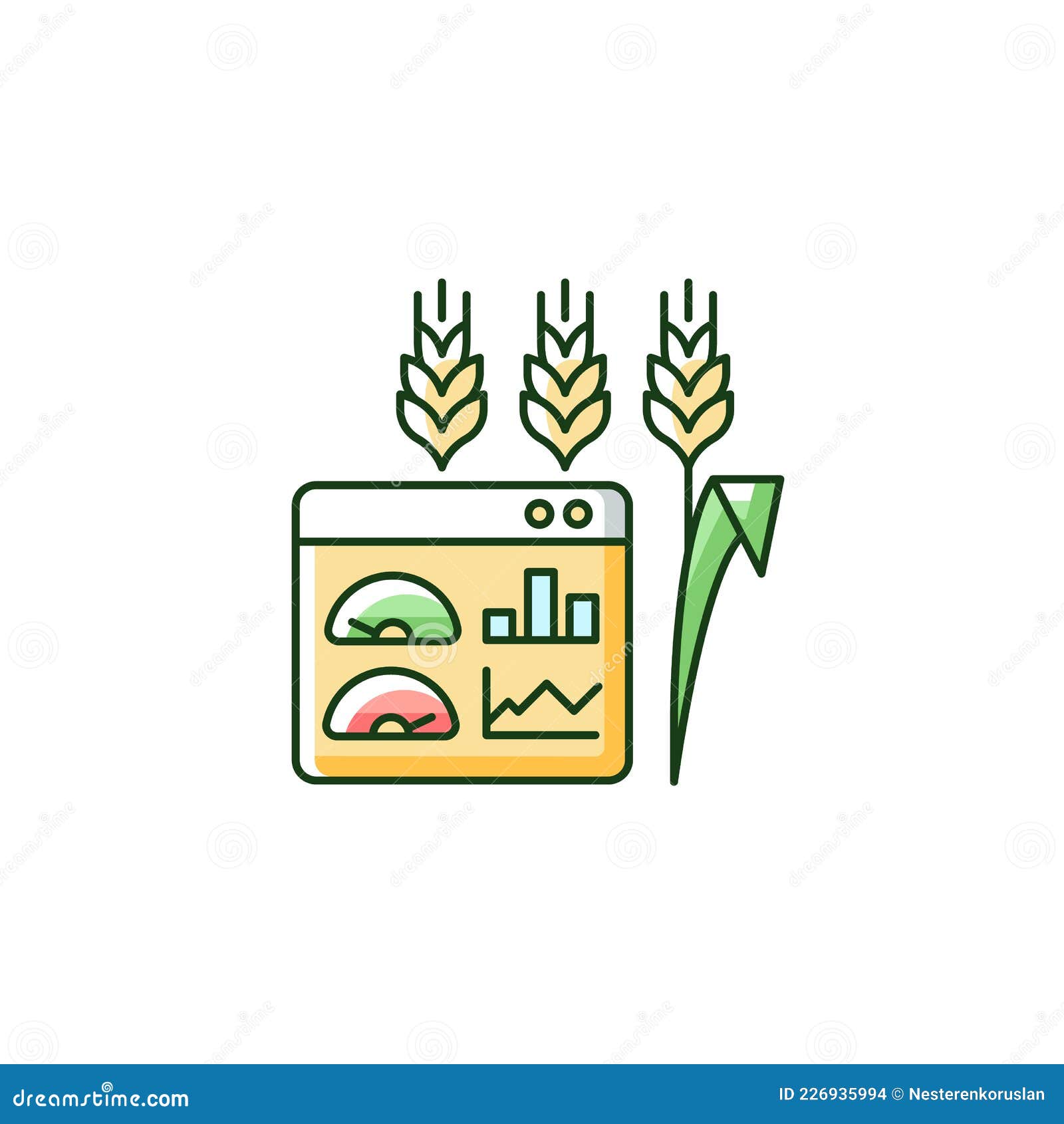 6
Small Inland Waterbodies, Eco-Hydrology & CN dynamics
Agricultural Land Systems, Soil Biogeochemistry & Greenhouse Gas Dynamics
3
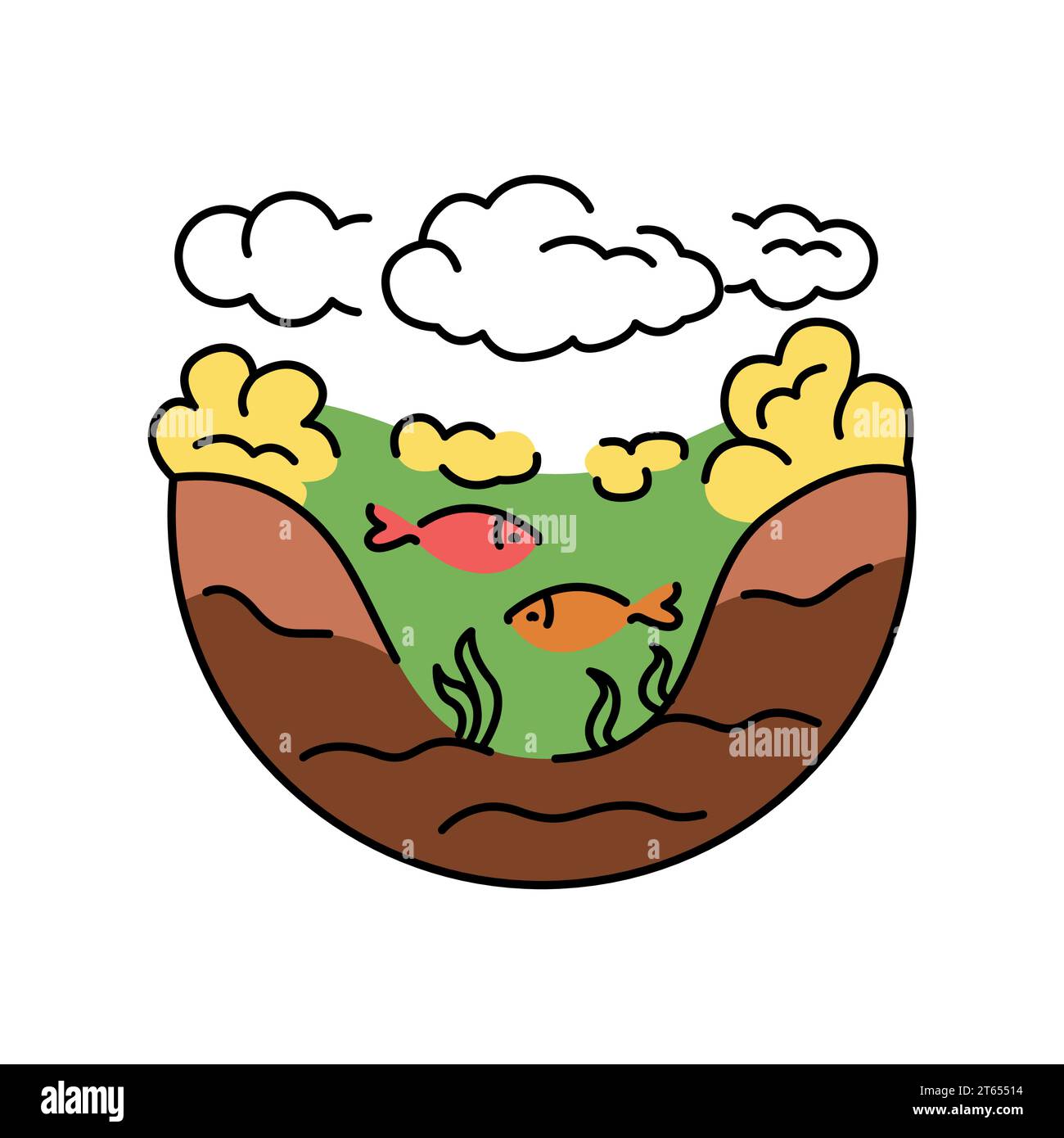 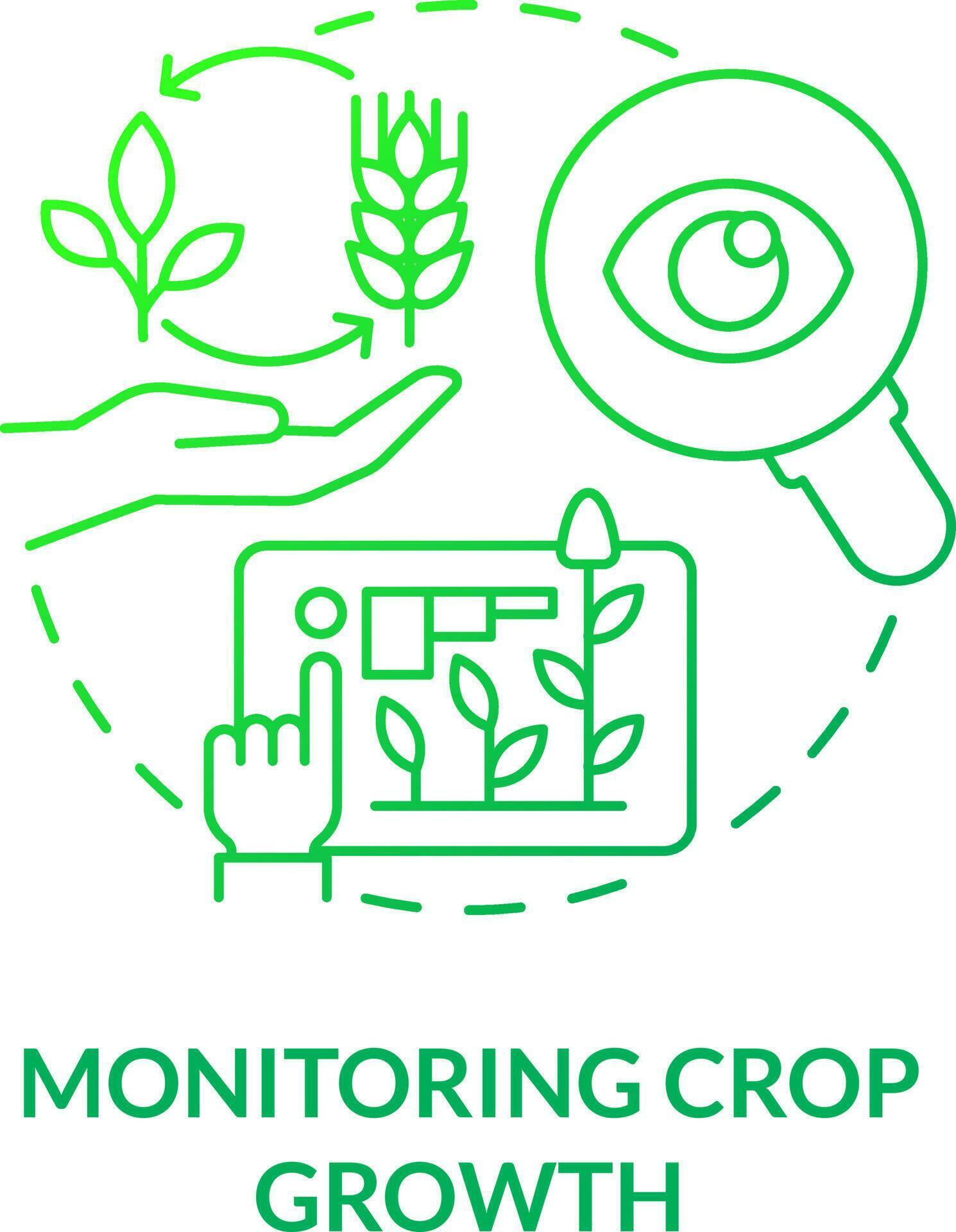 7
4
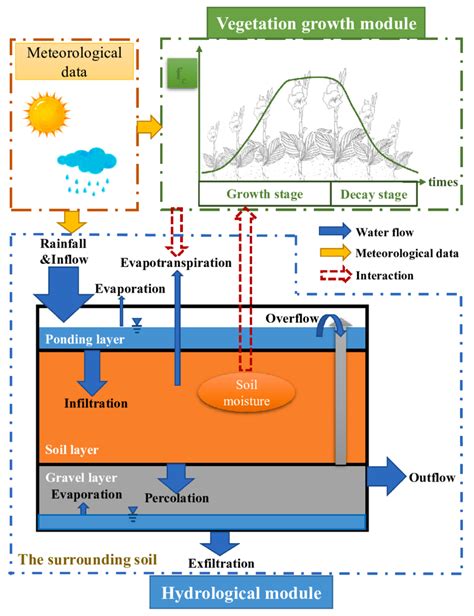 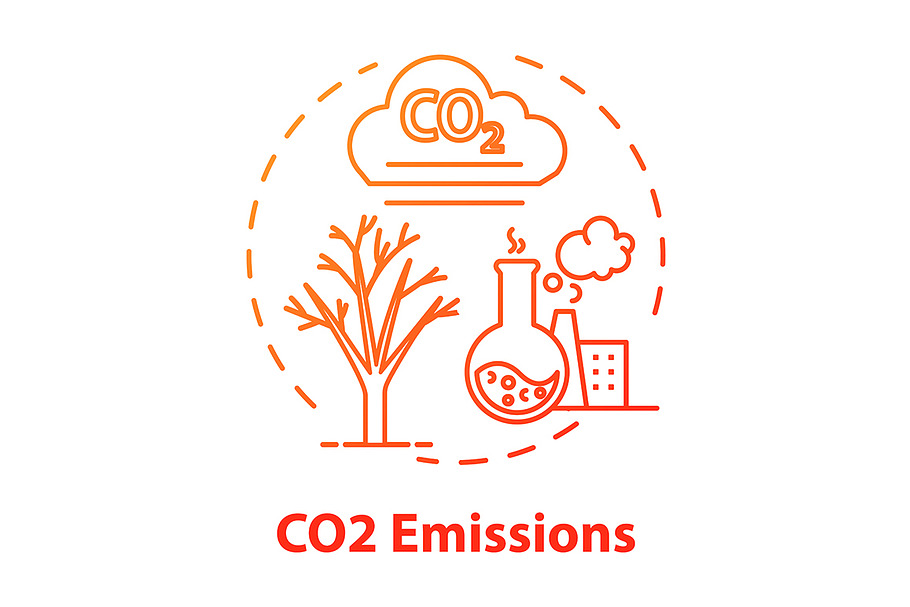 1. Soil-Climate-Crop-Management Nexus Timelines in India
On a global scale, the ideal climate space in agricultural areas is expected to increase despite future warming
Similarly, climate change is expected to push out 54% of the rainfed agricultural area in the Amazon Cerrado region of Brazil (in the tropics majorly) of its ideal climate in 2030
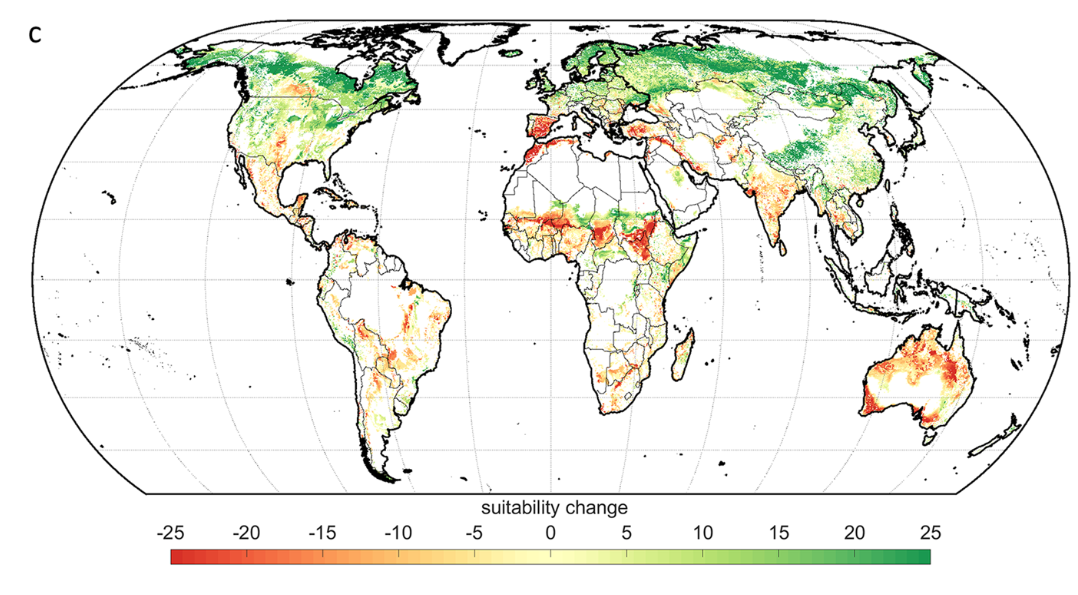 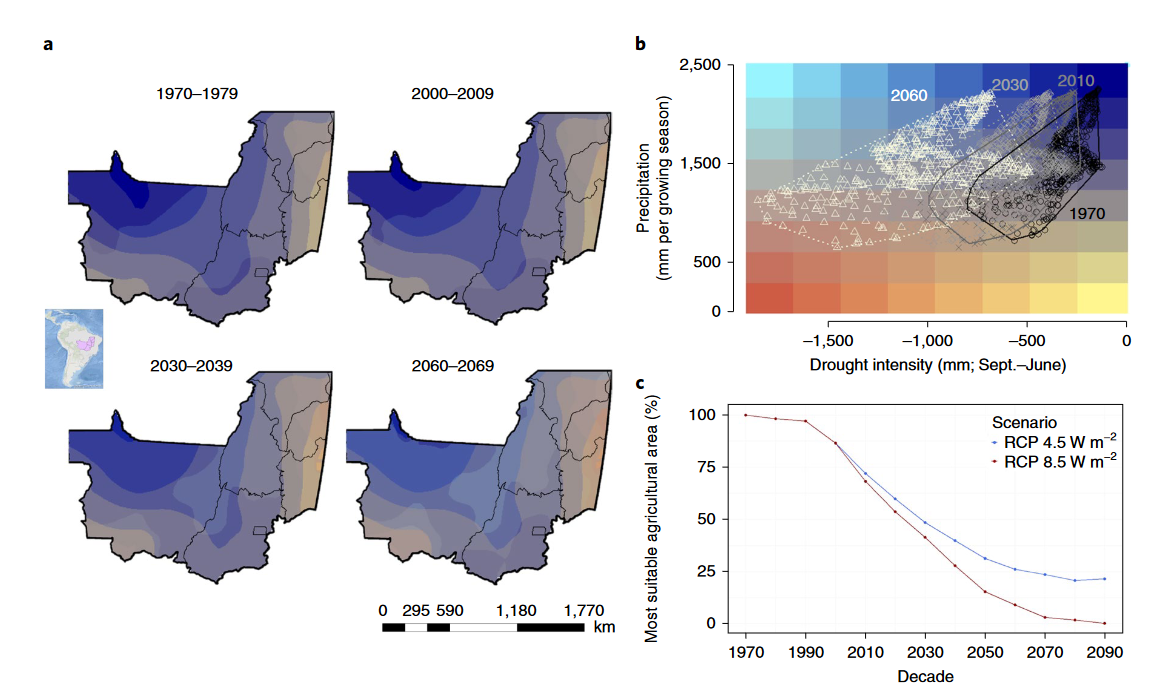 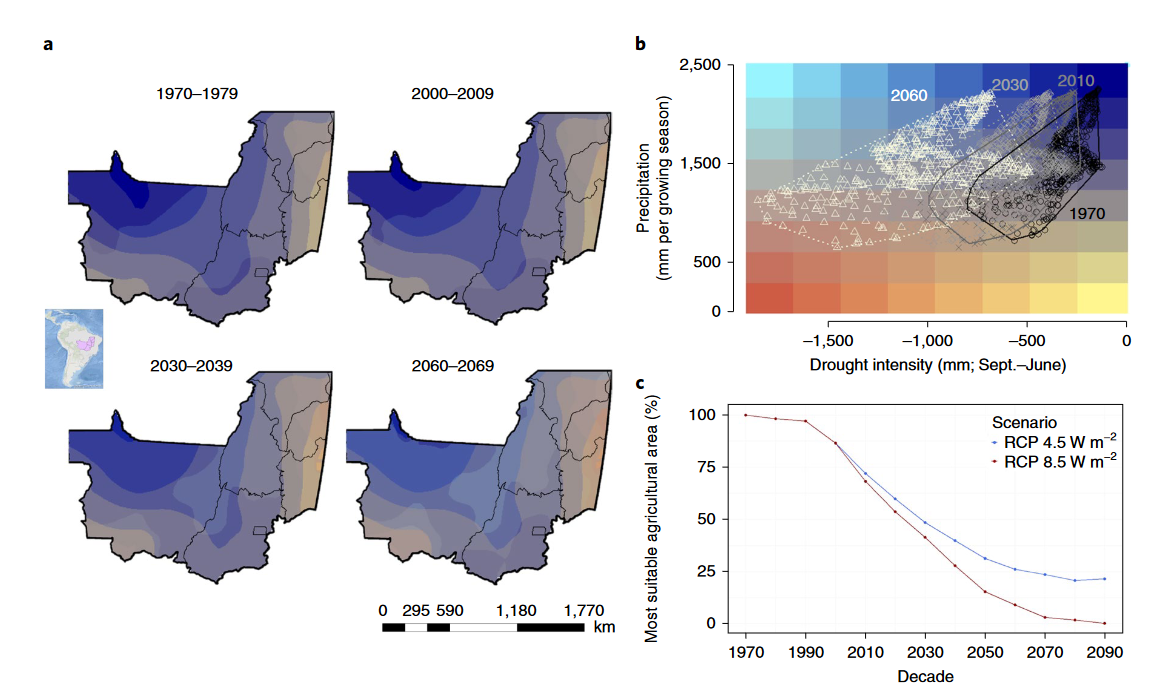 Similar Case Possible in India
Source: Rattis et al. (2021)
Yield improvements from
 Fertilizer Applications have stabilized in India
However, the increase in the ideal climate space in northern regions (closer to the polar region) outweighed the drastic decline in climatic suitability in the tropics, showing a net increase
Therefore, it is pivotal for countries in the tropics (like India) to understand and sensibly manage the SCCMN for agricultural sustenance
Source: Schneider et al. (2022)
2. Comprehensive Budgeting of Carbon and Nitrogen for Agricultural Landscape
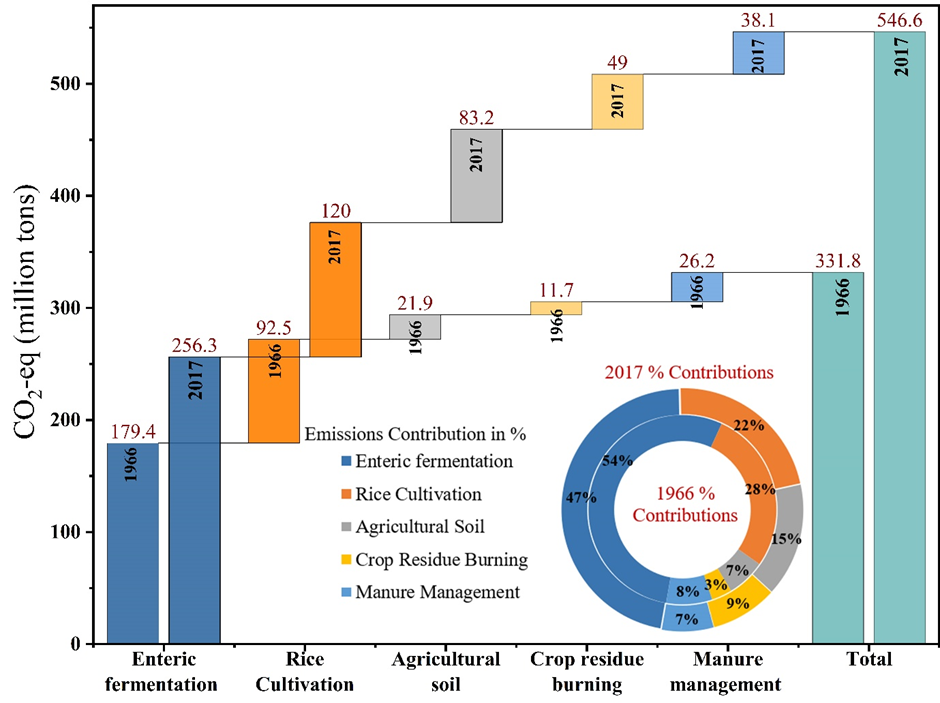 Global agriculture has seen a rise in anthropogenic activities to meet food demands, causing changes in carbon and nitrogen (C-N) cycles, leading to detrimental environmental issues like nitrate pollution and greenhouse gas (GHG) emissions.

Budgeting evolved from mass balance, but it overlooks components like riverine fluxes, GHG emissions, and subsurface storage, which recent studies show accumulate in soil and contribute over time.
From 1966 to 2017, GHG emissions in India increased by 65%, which is not considered in the traditional mass balance approach.
GHG emissions from the Bottom-Up Approach
Graph Courtesy: Fida Mohammad Sahil
Therefore, it is important for the comprehensive budgeting of C and N, including important components such as Riverine nitrogen fluxes, GHG emissions, and sub-surface storage
3. Mapping & Monitoring Small Inland Waterbodies (Area > 1 ha)
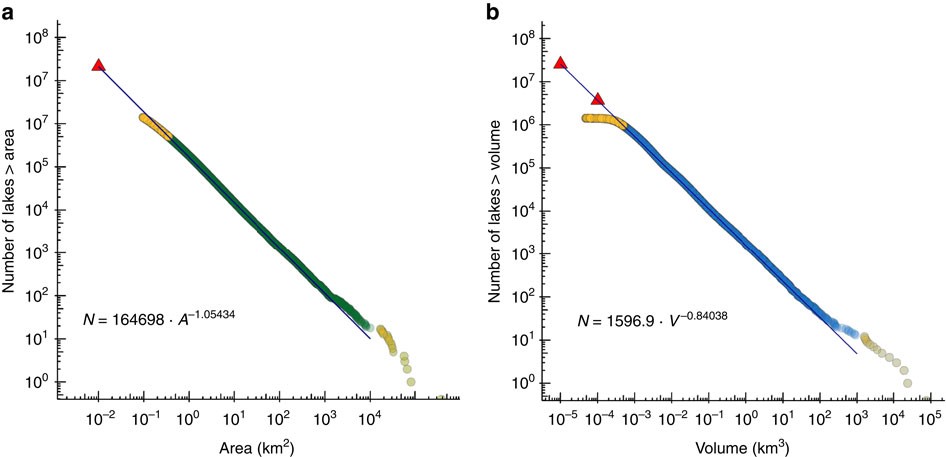 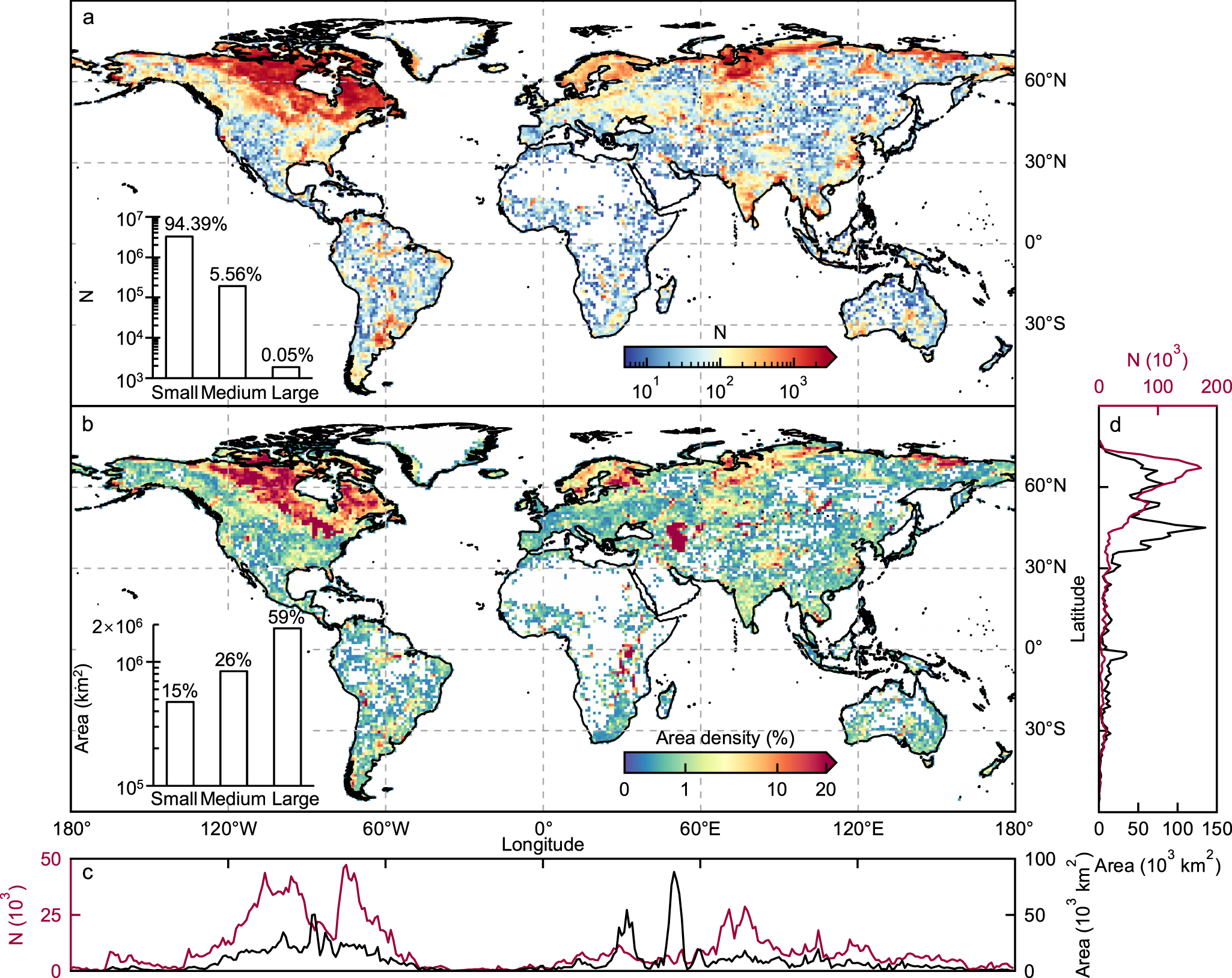 No proper records (location as well as storage capacity) of waterbodies areas less than 10 ha
Source: Messager et al. (2016)
Accurate volume data doesn’t exist for waterbodies < 10 ha (estimates rely on statistical extrapolation
Source: Pi et al. (2022)
Fill the gap by mapping and monitoring small waterbodies using advanced ML and remote sensing technologies
4. Agricultural and Aquatic Ecosystems: Carbon and Nitrogen Dynamics
Inland Waterbodies (rivers, reservoirs, lakes, and streams) release  ~94.49 Tg CH4 yr−1 and 1.52 Tg N2O yr−1  into the atmosphere, resulting in a total CO2-equivalent emission of about 3.05 Pg CO2 yr−1
Over 30 years, climate change reduced 90,000 km² of water surface (three times Belgium's size) and exposed 800,000 km² of sediments in inland water bodies (three times the UK's size)
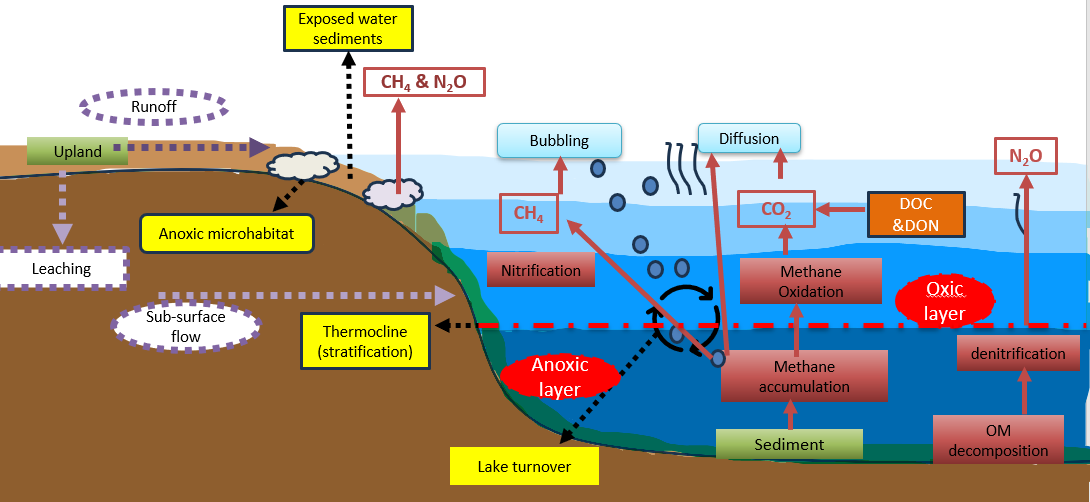 Emission Pathways
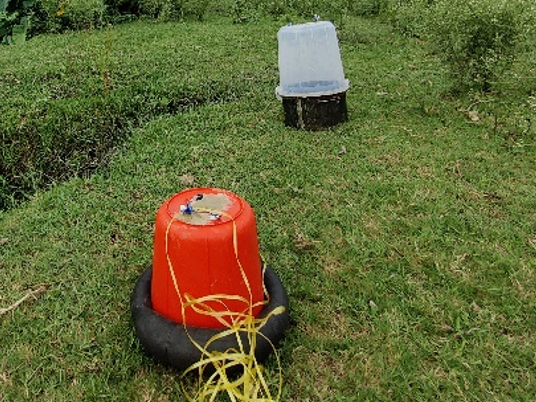 Sediment Chamber
Water Chamber
Crucial for India, with its diverse climate and extensive network of Inland Waterbodies, to actively monitor GHG emissions
5. Eco-hydrological Modeling for Improving Water and Soil Quality through Best Agricultural Management Practices: A Hindon Case-Study
In collaboration with WUR and TU-Delft Netherlands
Why Hindon Basin?

Hindon is classified as a priority – I river by CPCB

190,000 KL of waster water is dumped in Yamuna everyday from Hindon (CPCB, 2018)

Very limited studies centering around the agricultural pollution in the basin
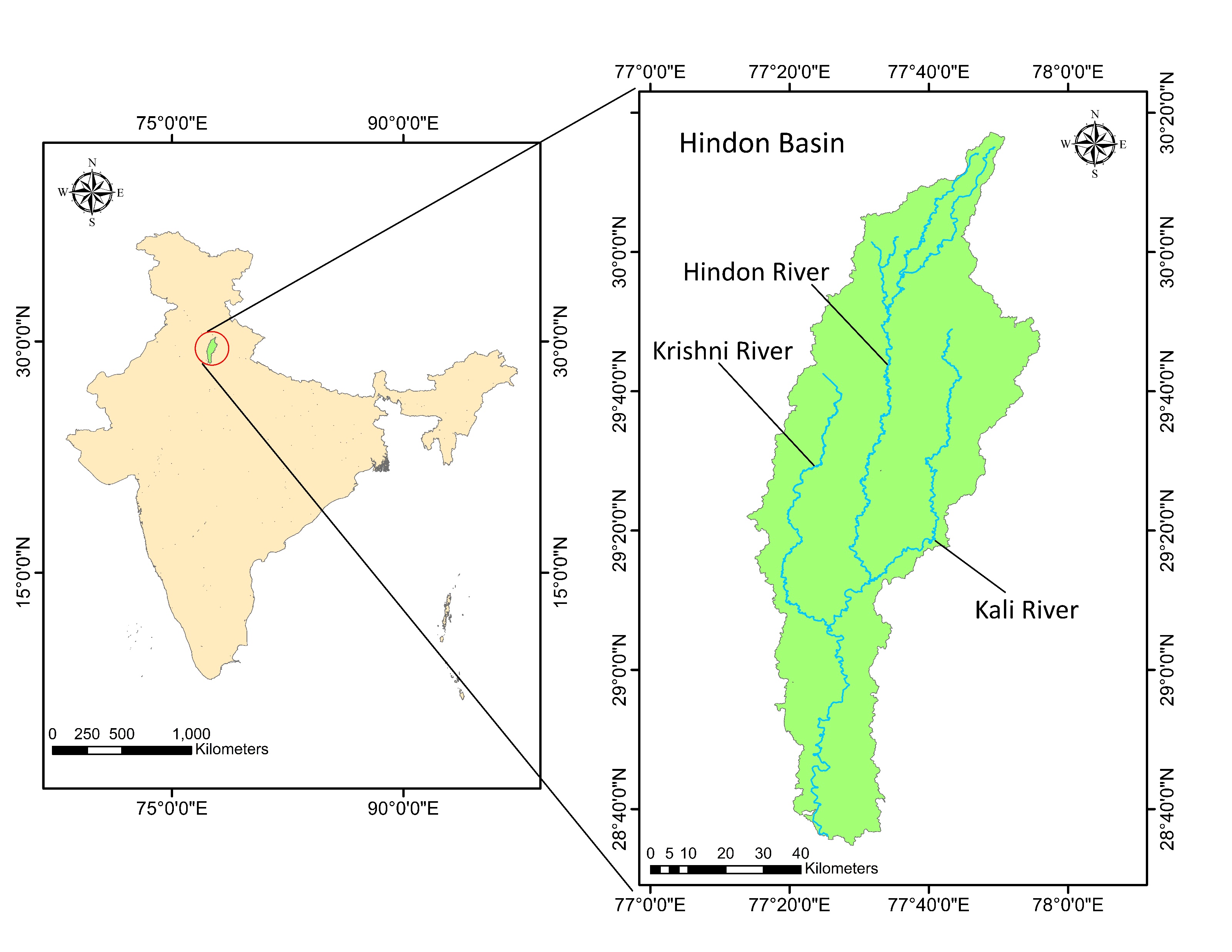 78% of the farmers are using fertilizer more than the recommended limit (120–150 kg/ha) & 88 % of the farmers are using flood irrigation
6. Understanding the Implications of Crop Residue Burning (CRB) on Soil Biogeochemistry and Greenhouse Gas Emissions
No comprehensive study on the long-term implication of CRB on soil biogeochemistry and nutrient cycling (C &N)
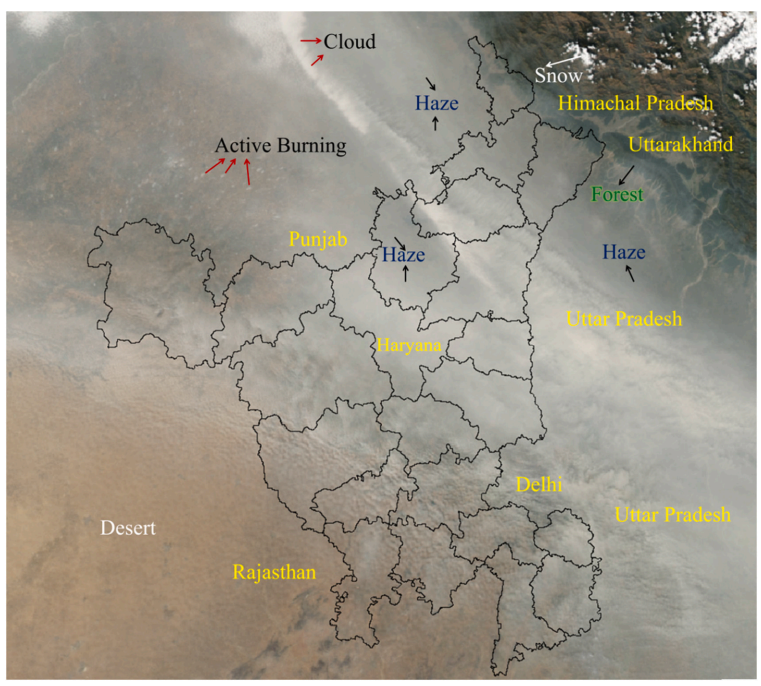 Residue generated, and burnt in India in 2018 
(Source: Porichha et al.,2021)
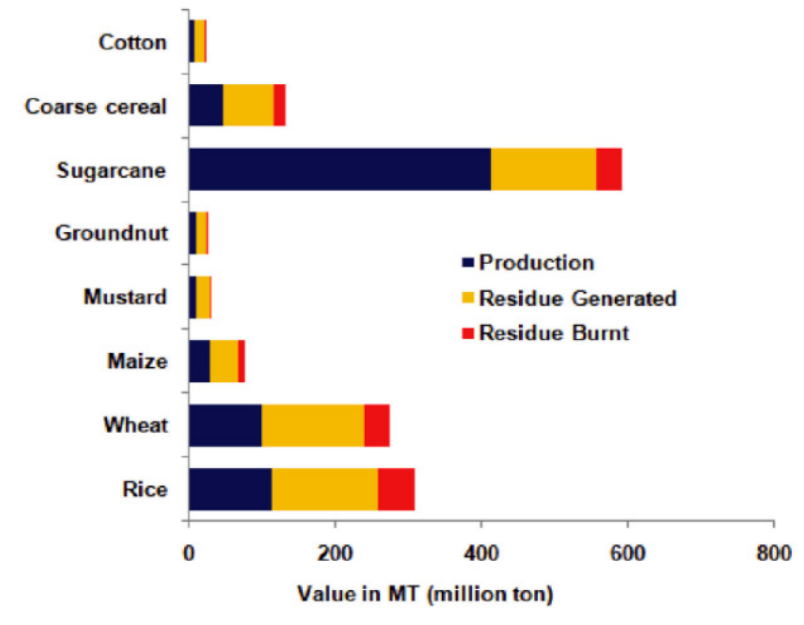 With increased crop production, residue generation will also increase
Implications of alternative residue management combined with other agricultural practices on soil biogeochemistry and C&N cycling remains unclear
Need for understanding the implication of CRB on soil through controlled field burning experiments, and use of biogeochemical models to simulate the impact of alternative residue management
Haze over Punjab, Haryana and surrounding states during CRB season. MODIS satellite image taken on November 03, 2017  Source: Singh et al. (2021)
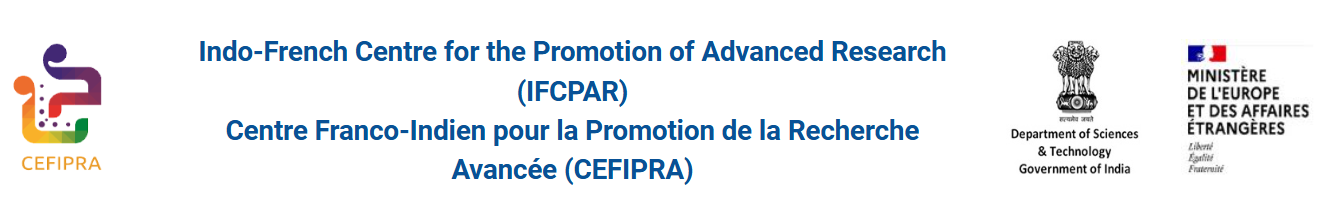 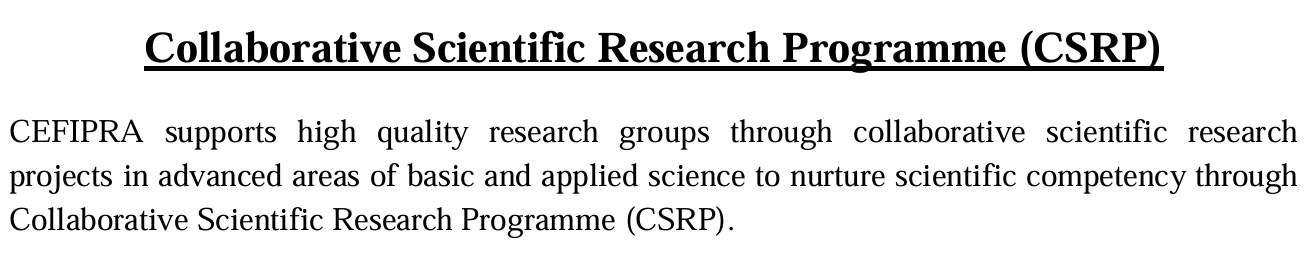 Indo-French Centre for the Promotion of Advanced Research (IFCPAR/CEFIPRA) is a model for international collaborative research in advanced areas of Science & Technology. The Centre was established in 1987 and is being supported by Department of Science & Technology, Government of India and the Ministry for Europe & Foreign Affairs, Government of France
Questions!
idhaya@wr.iitr.ac.in
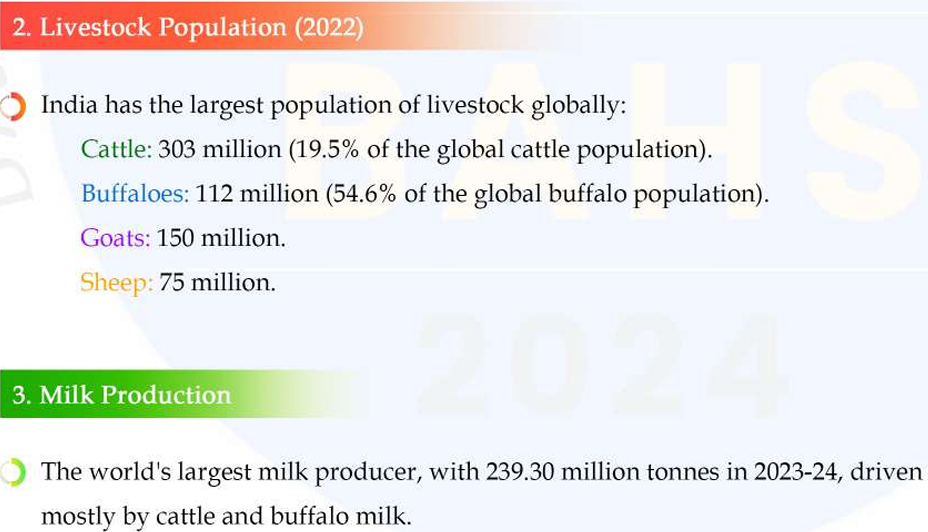 -5th largest n2o emitter from cultivated soils
->50% of n2o emissions in India is from agriculture
CH4 & N2O
Significant contributions in India due extensive agriculture 
In 2023, CH4: 940 Million tonnes of CO2 –eq
In 2023, N2O: 289 Million tonnes of CO2 –eq
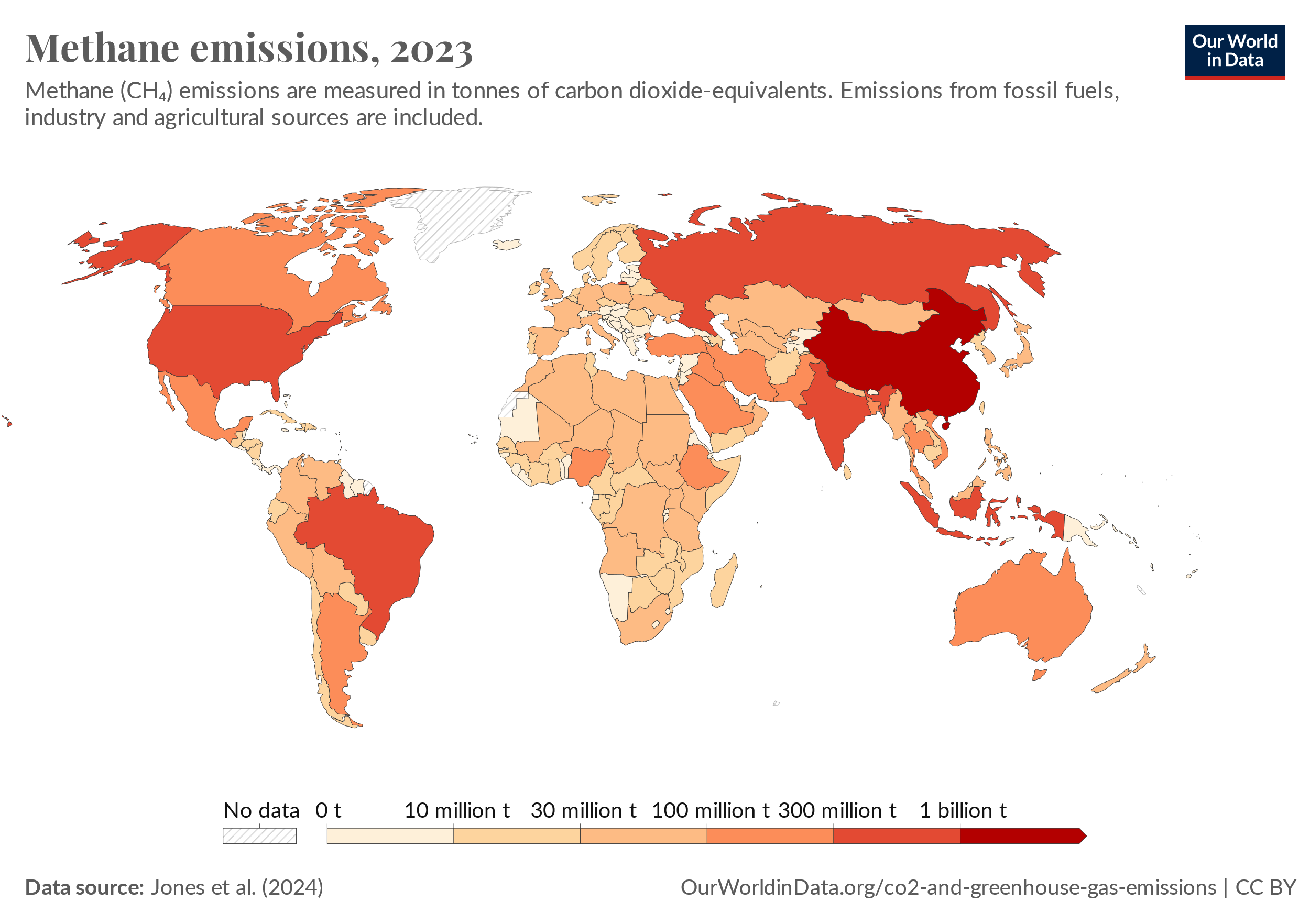 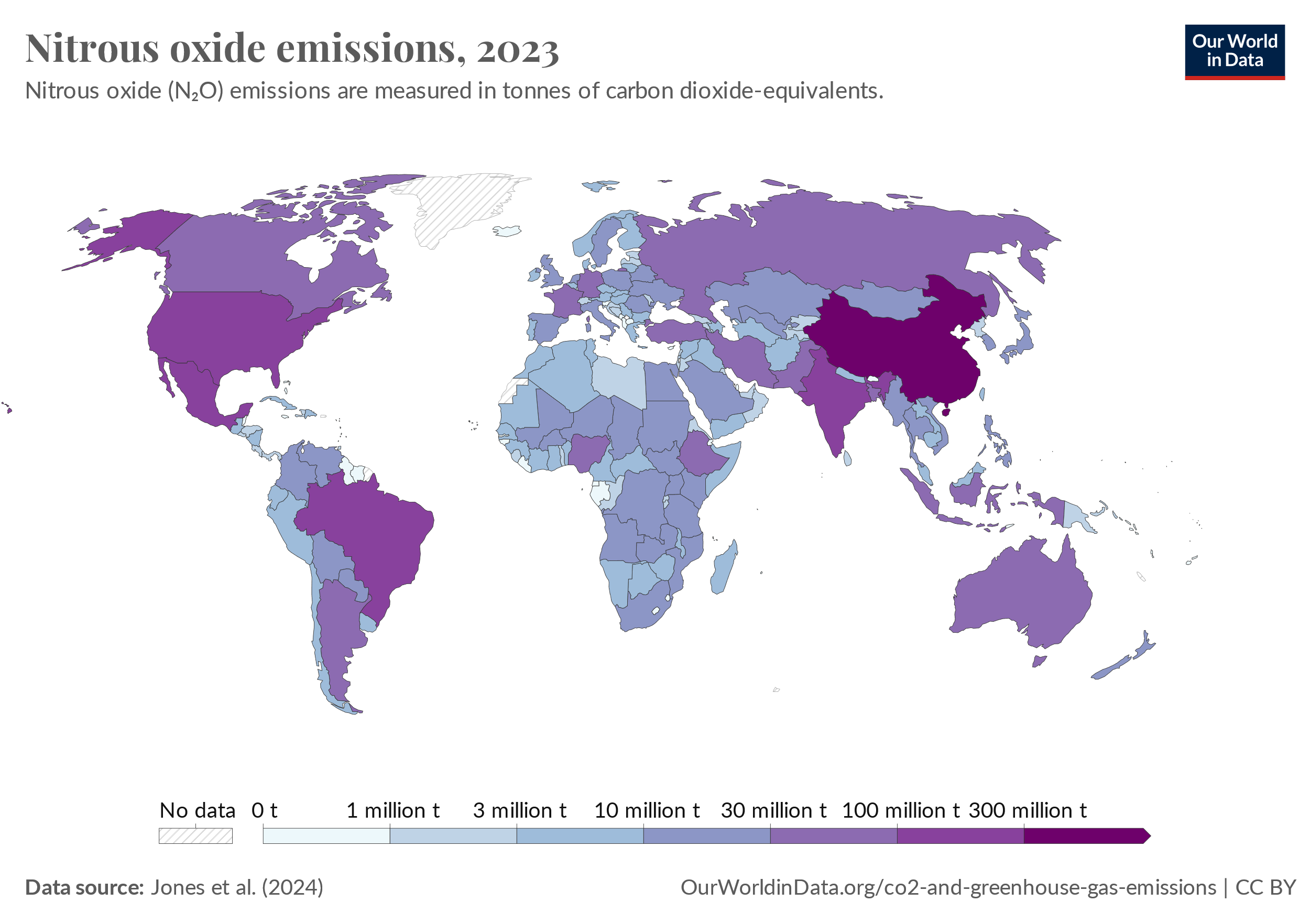 Discrepancies exist in estimations in India
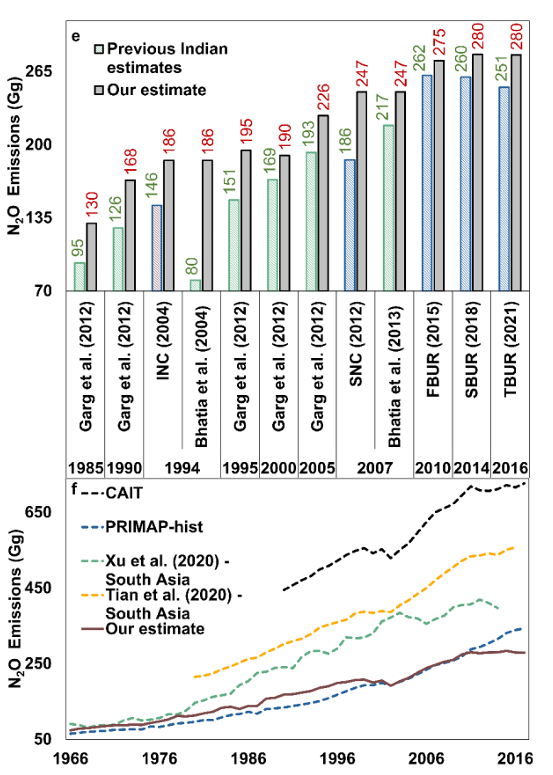 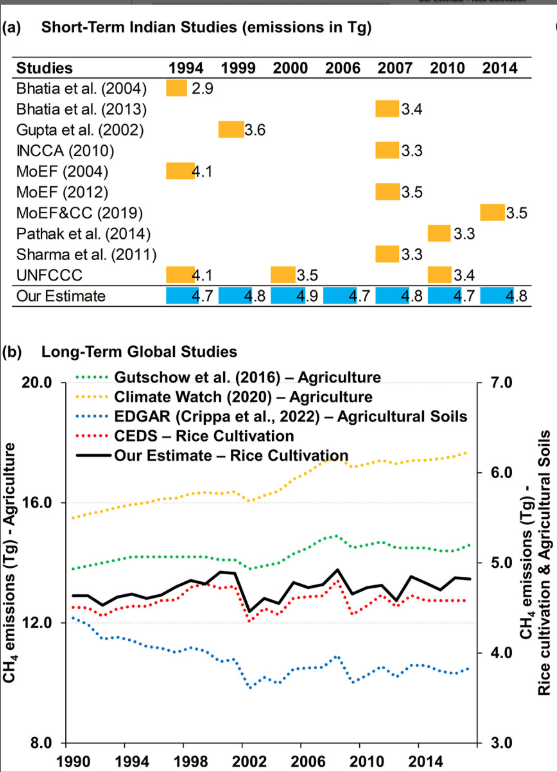 CH4
N2O